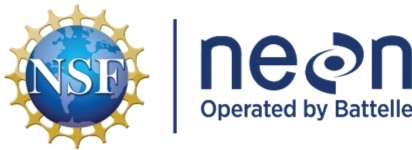 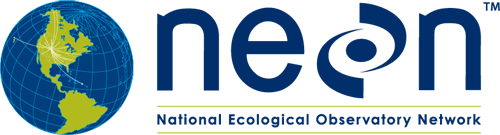 Remote sensing data processing – NEON airborne data
Learning objectives

Understand remote sensing approaches that monitor the environment
Know NEON and the data sources
Apply coding skills to remote sensing data processing to address relevant questions
Collaborate to design a case study based on a simple scientific question
Communicate data analysis results using graphs, writing and verbal ways
Agenda/Activities

Lecture (30 min)

R code demonstration and practice (50 min)

Group discussion (30 min)

Case study practice (50 min)
Lecture outline
Concepts of remote sensing
 Remote sensing data logistics and structure
 Satellite remote sensing data sources
 Introduction to National Ecological Observatory Network (NEON)
 NEON airborne data
Remote sensing is the measurement or acquisition of information of some property of an object or phenomenon by a recording device that is not in physical or intimate contact with the object or phenomenon under study.
Remote Sensing
NASA satellites orbiting the earth
Remote sensing
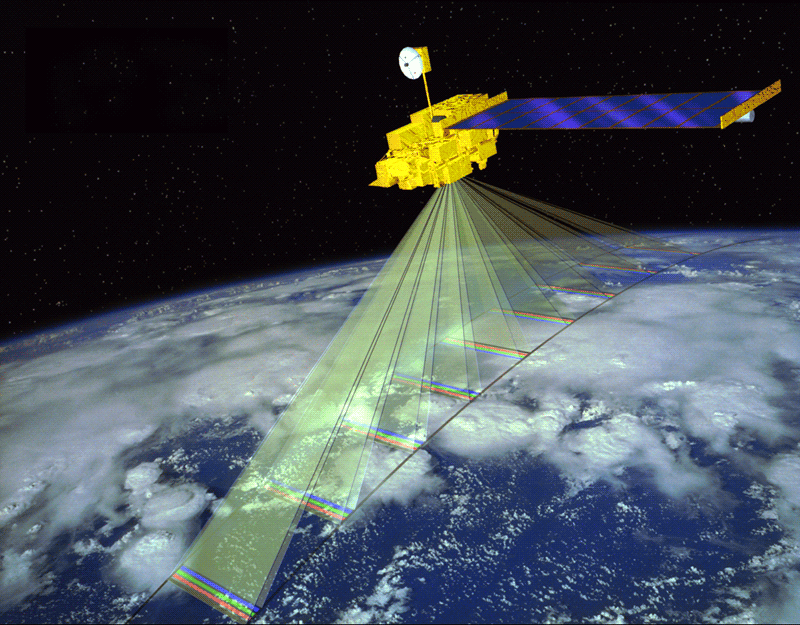 Remote sensing is the measurement or acquisition of information of some property of an object or phenomenon by a recording device that is not in physical or intimate contact with the object or phenomenon under study.
Instruments:
Cameras
Multispectral and hyperspectral scanners
Thermal-infrared detectors
Radio Detection and Ranging (RADAR) sensors
Light Detection and Ranging (LiDAR) sensors

Platforms:
Satellites
Airplanes
Helicopters
Unmanned aerial vehicles (UAVs)
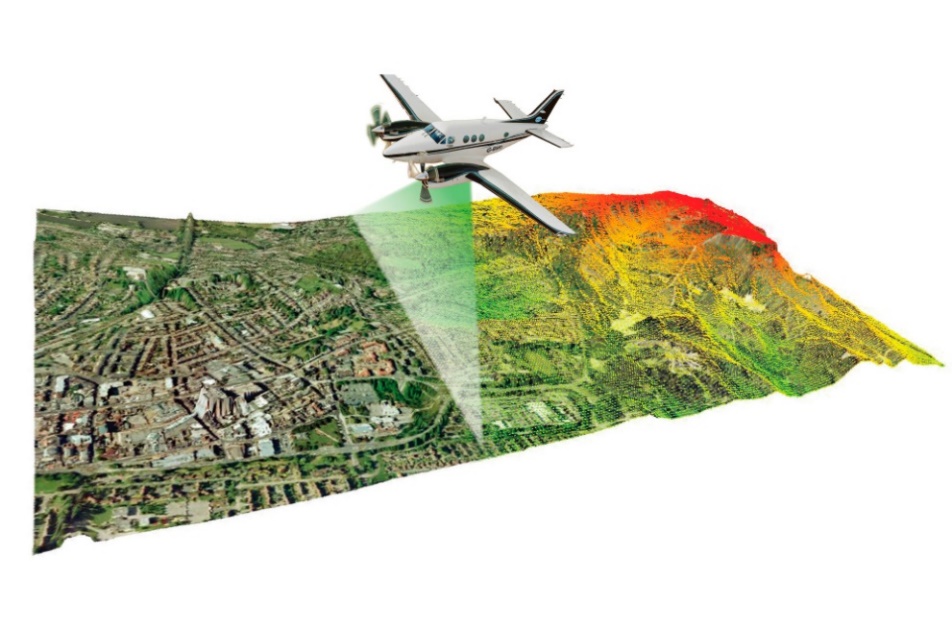 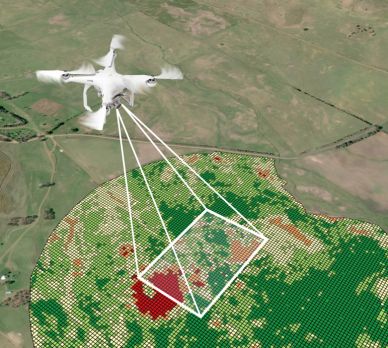 Remote sensing components
Solar Radiation
The proportion of reflected to incident energy is an object's spectral reflectance.
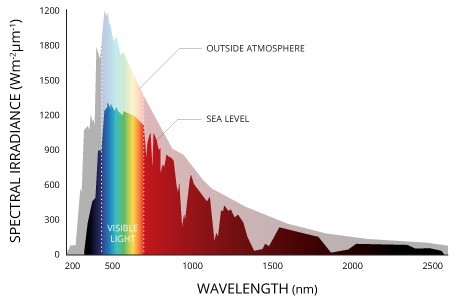 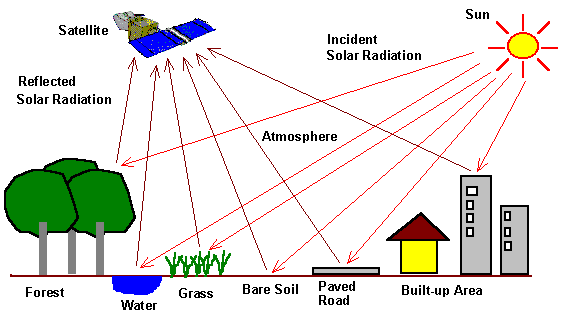 200      1000        1800         2500 (nm)
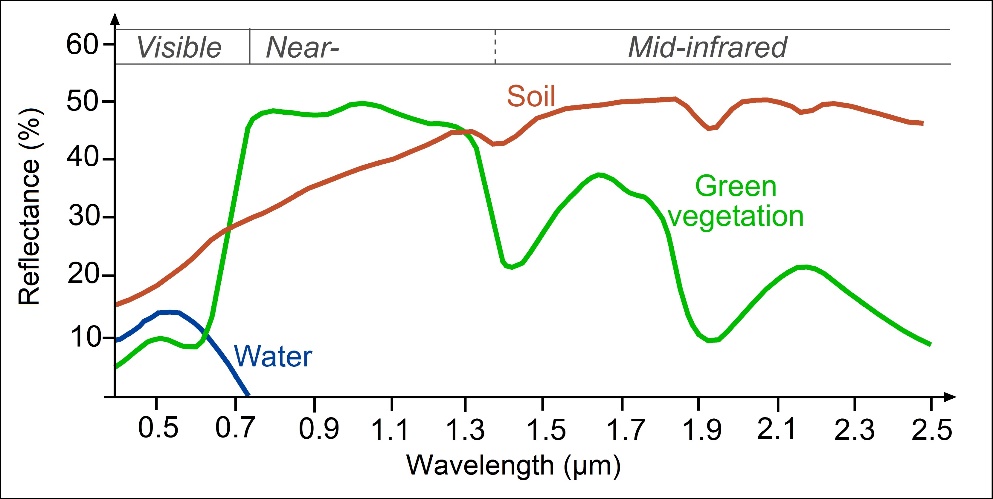 Spectral reflectance curves
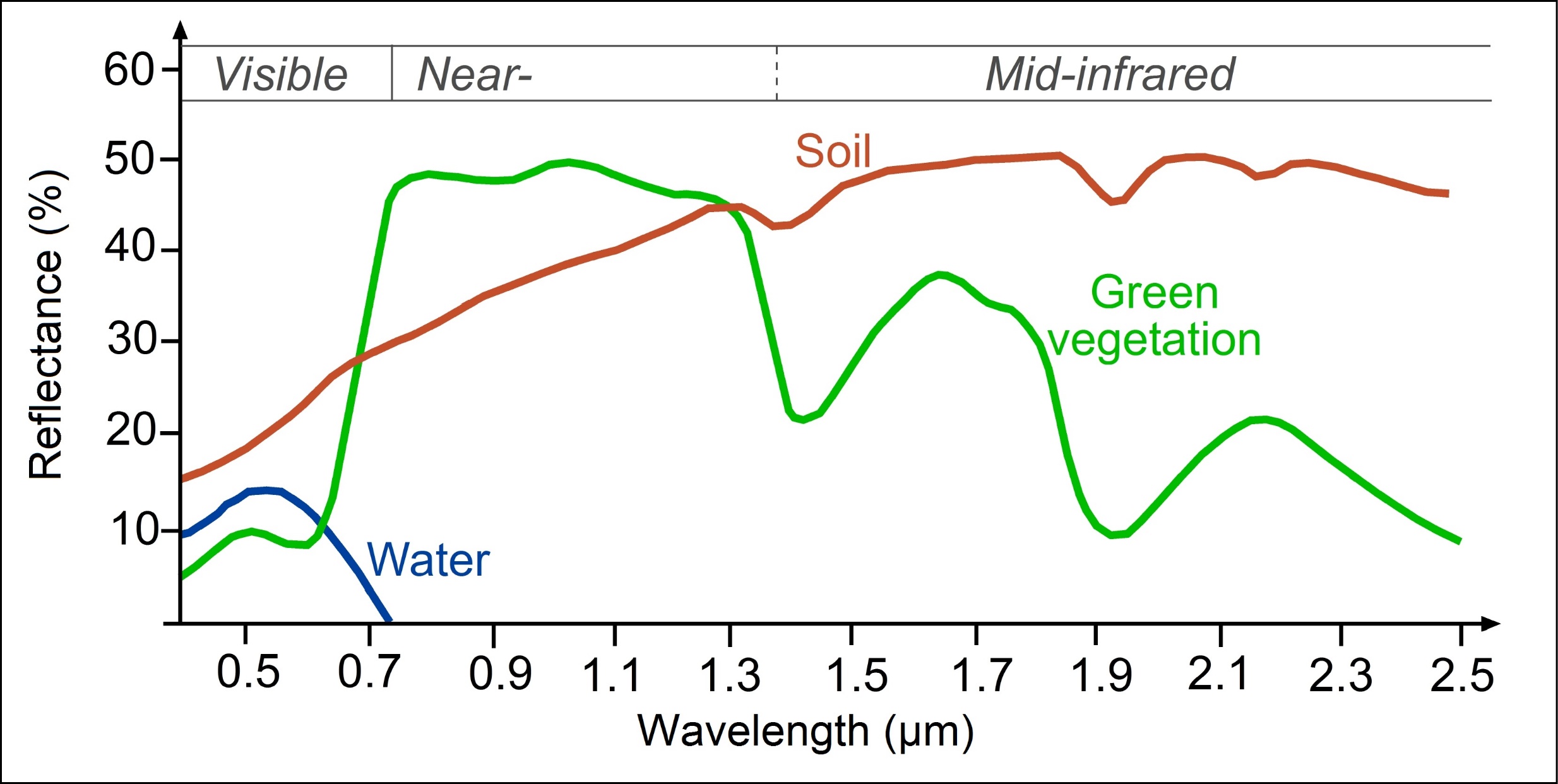 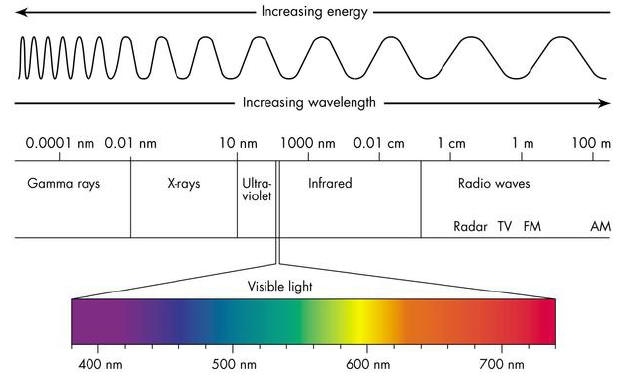 Soil
Green vegetation
Water
[Speaker Notes: a curve plot that measures energy reflected from an object across a spectrum of wavelength
Remote sensing is based on the measurement of reflected or emitted radiation from different bodies. Objects having different surface features reflect or absorb the sun's radiation in different ways.]
Question
Match leaves with spectral reflectance curves
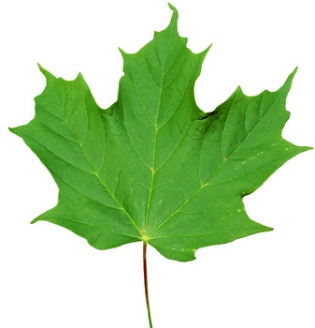 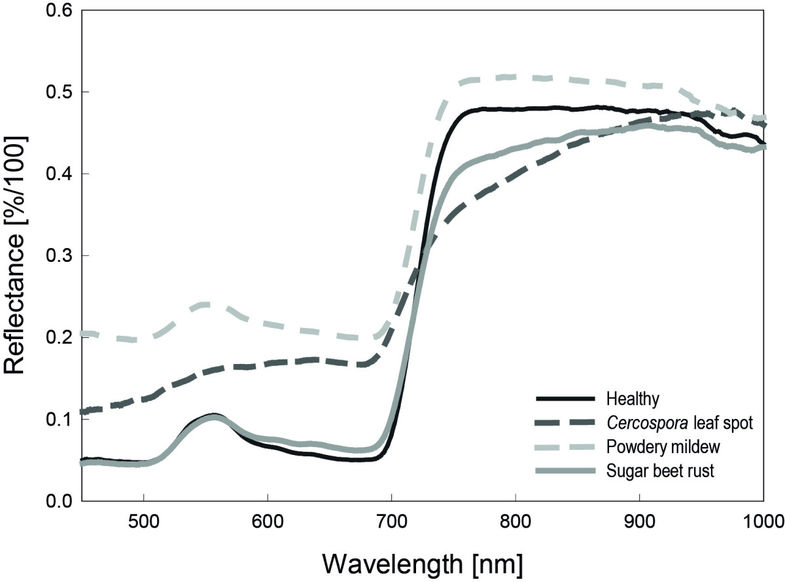 A
B
C
Green



Brown



Red
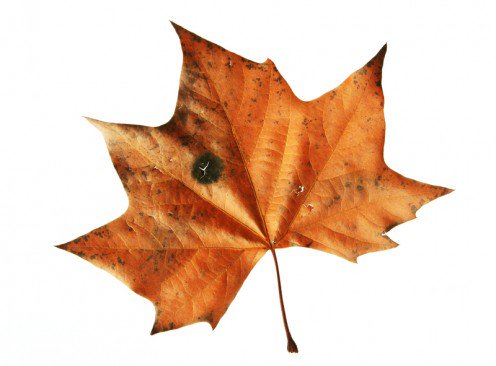 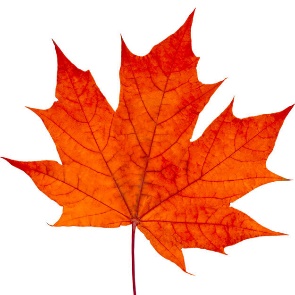 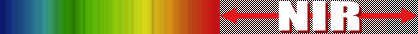 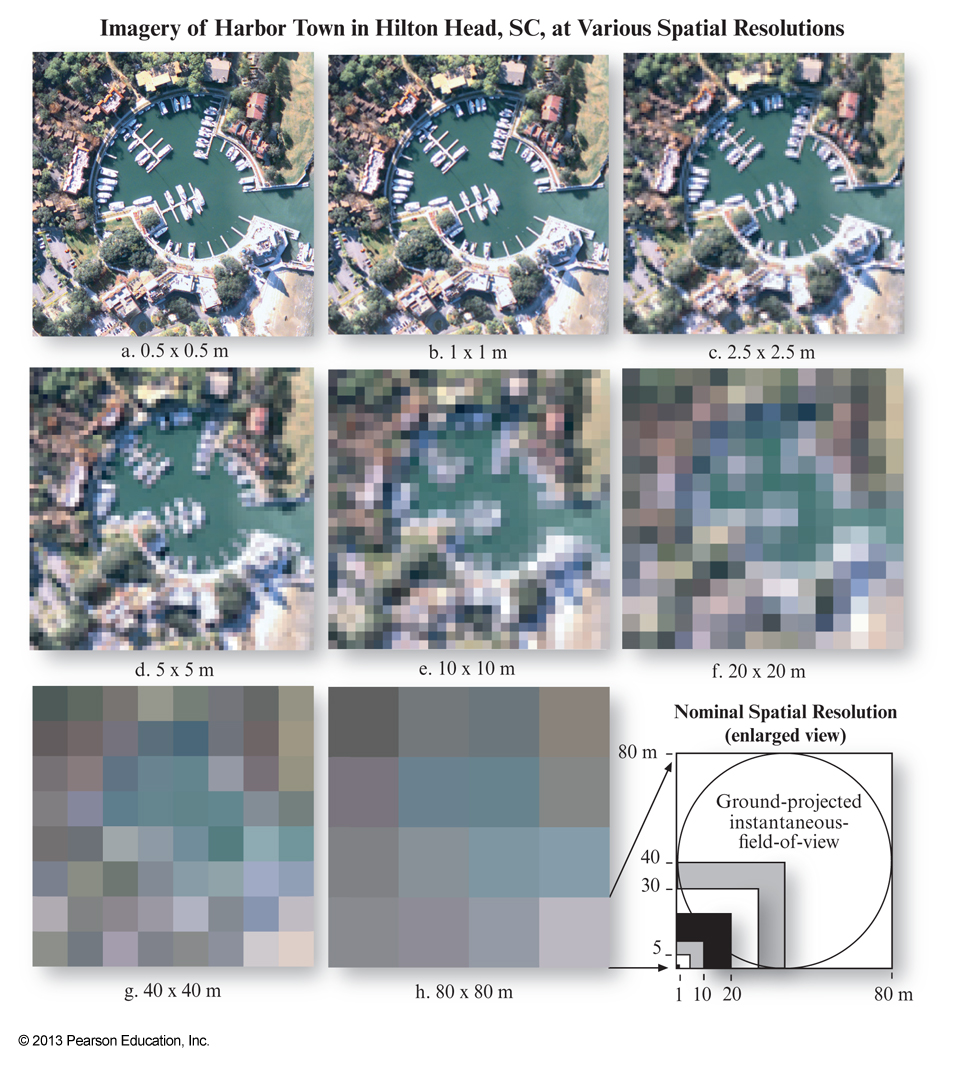 Spatial resolution
Spatial resolution is a measure of the area or size of one satellite images pixel covering the Earth’s surface.
The higher the resolution and the finer the grid is, the larger is the degree of recognizable details on the earth's surface.
Q: Which resolution is the best?
[Speaker Notes: Resolution Trade-Off
The different spatial, temporal and spectral resolutions are the limiting factor for the utilization of the satellite image data for different applications.
Unfortunately, because of technical constraints, satellite remote sensing systems can only offer the following relationship between spatial and spectral resolution: a high spatial resolution is associated with a low spectral resolution and vice versa.]
Temporal resolution
time
Temporal resolution describes how often data are obtained for the same area or object
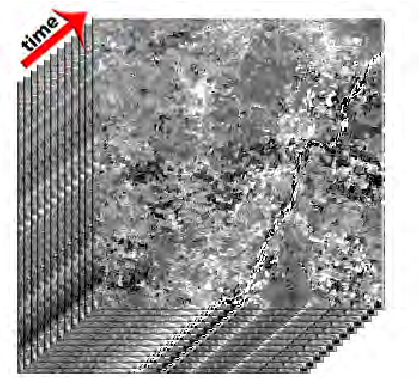 It depends on the revisit period, which refers to the length of time it takes for a satellite to complete one entire orbit cycle
Apr 23, 2018
Apr 7, 2018
Mar 22, 2018
Mar 6, 2018
16 days
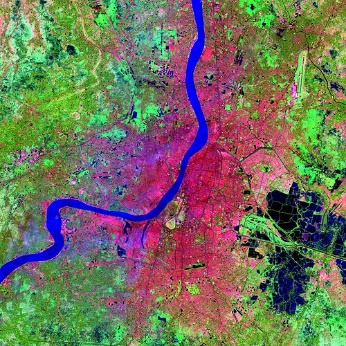 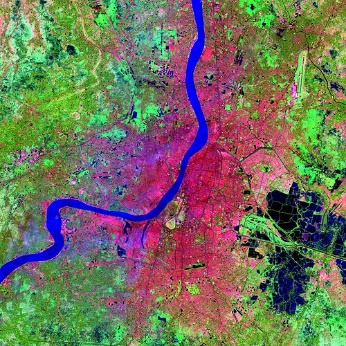 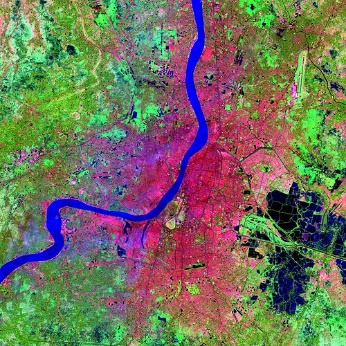 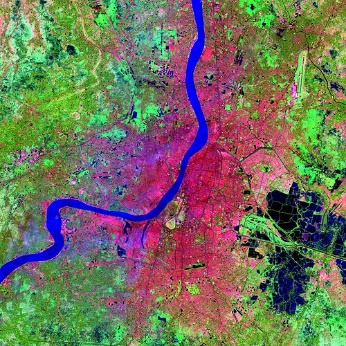 Temporal resolution
Apr 23, 2018
Apr 7, 2018
Mar 22, 2018
Mar 6, 2018
16 days
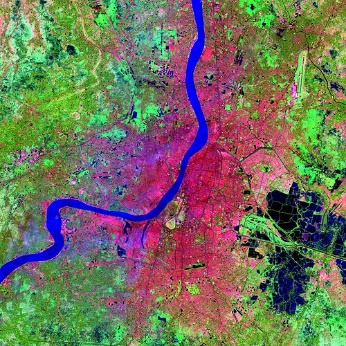 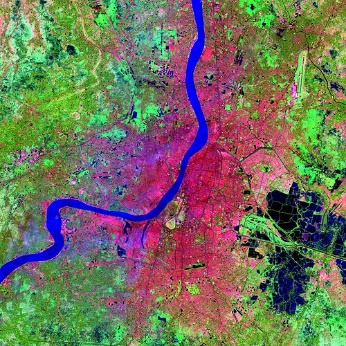 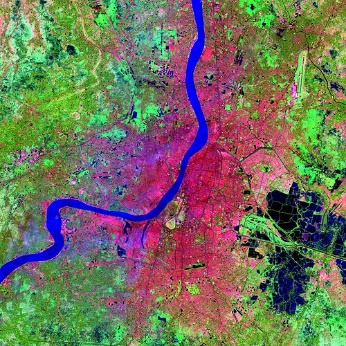 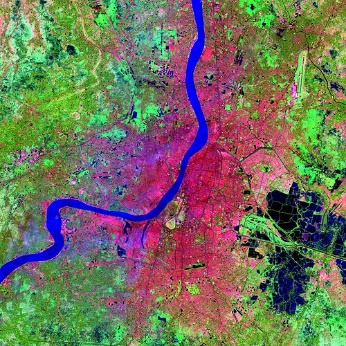 16 days
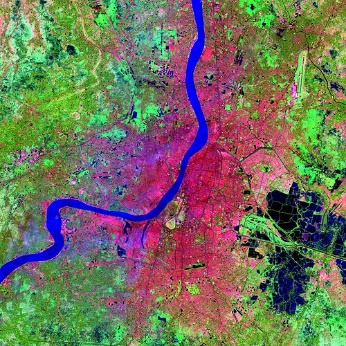 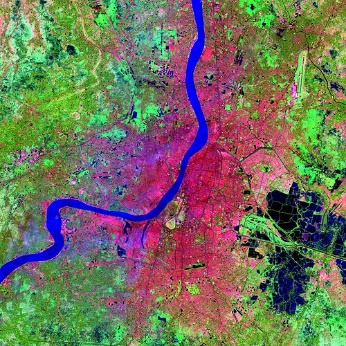 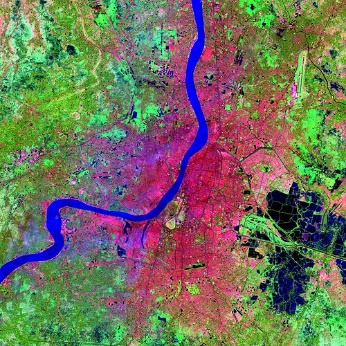 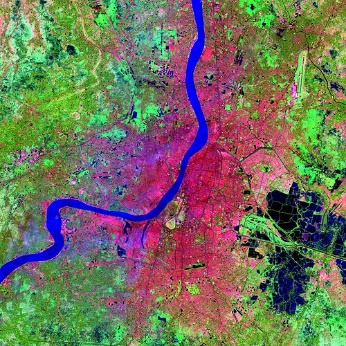 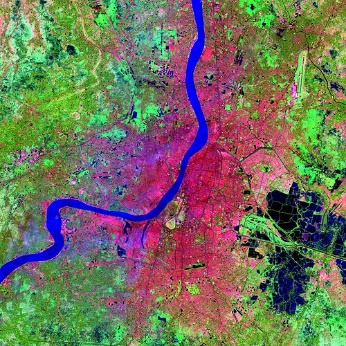 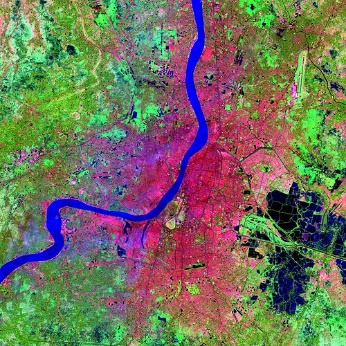 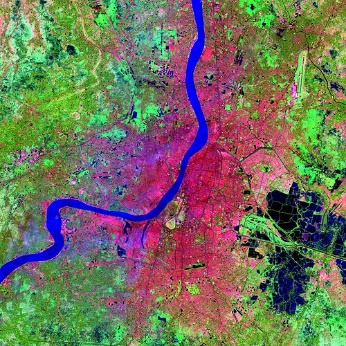 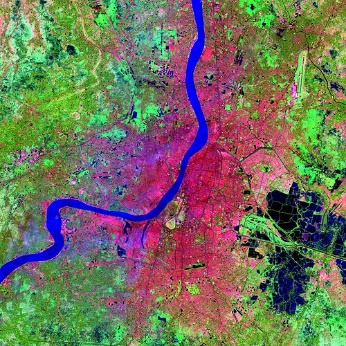 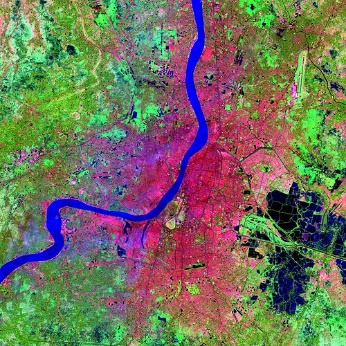 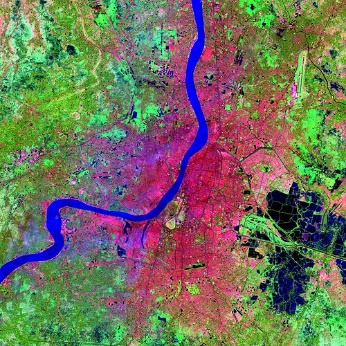 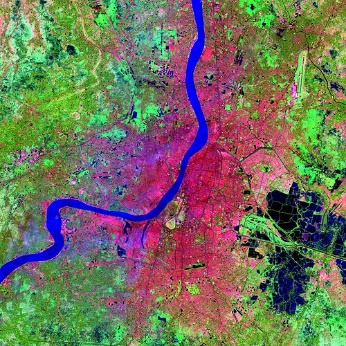 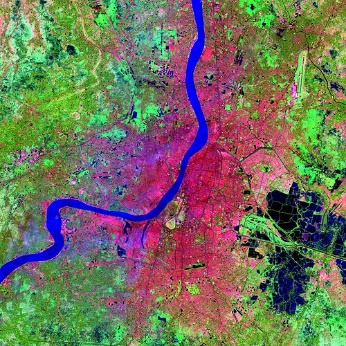 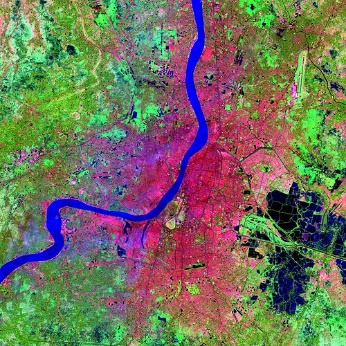 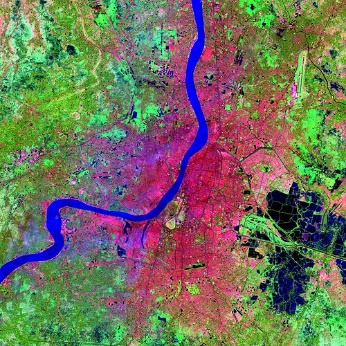 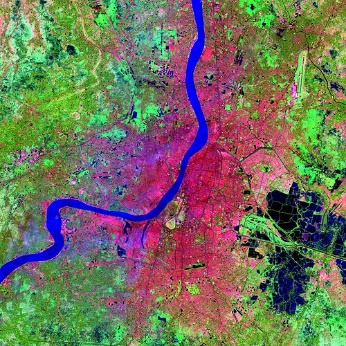 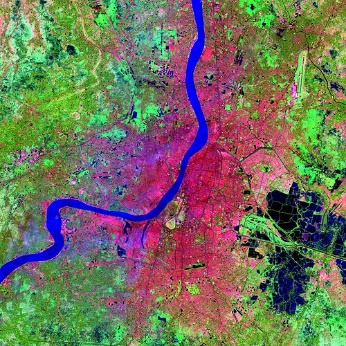 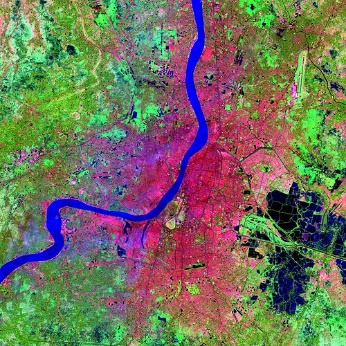 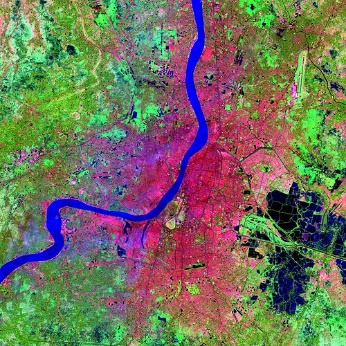 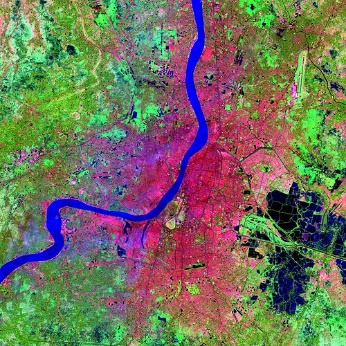 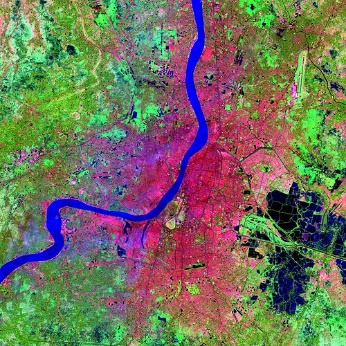 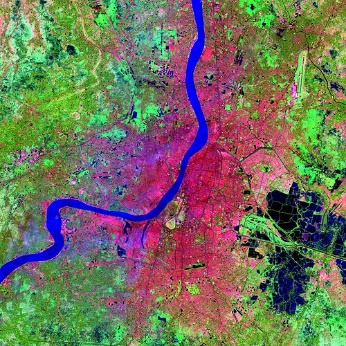 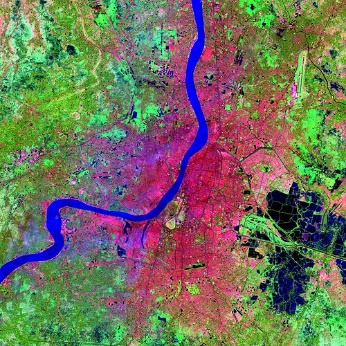 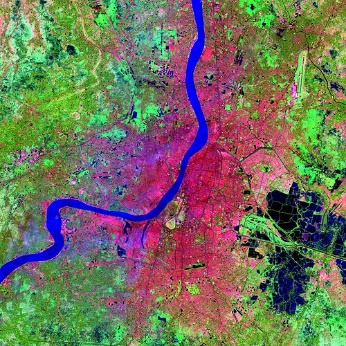 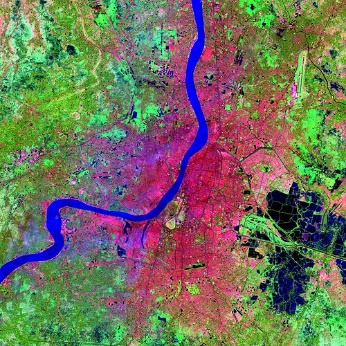 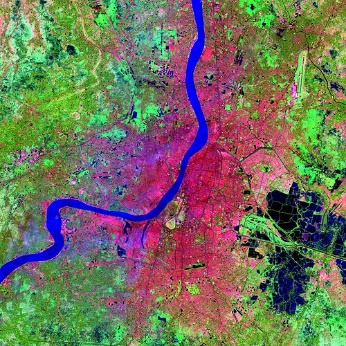 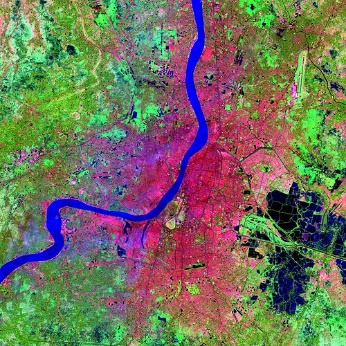 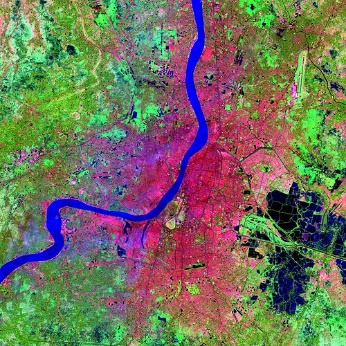 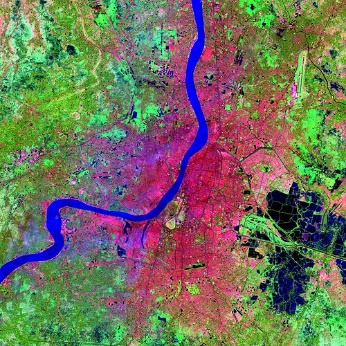 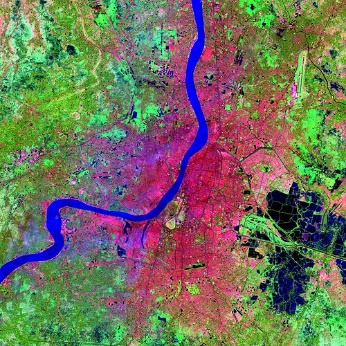 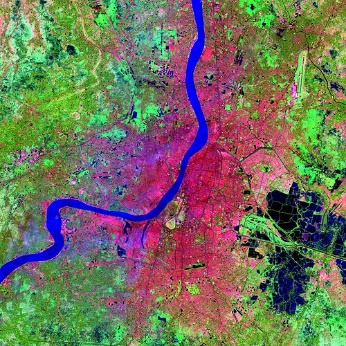 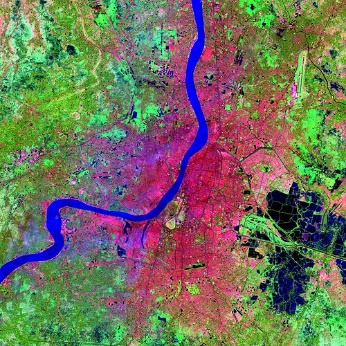 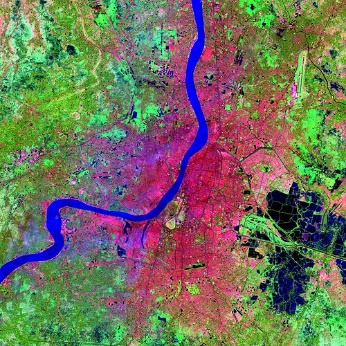 1 day
Spectral reflectance curves/bands
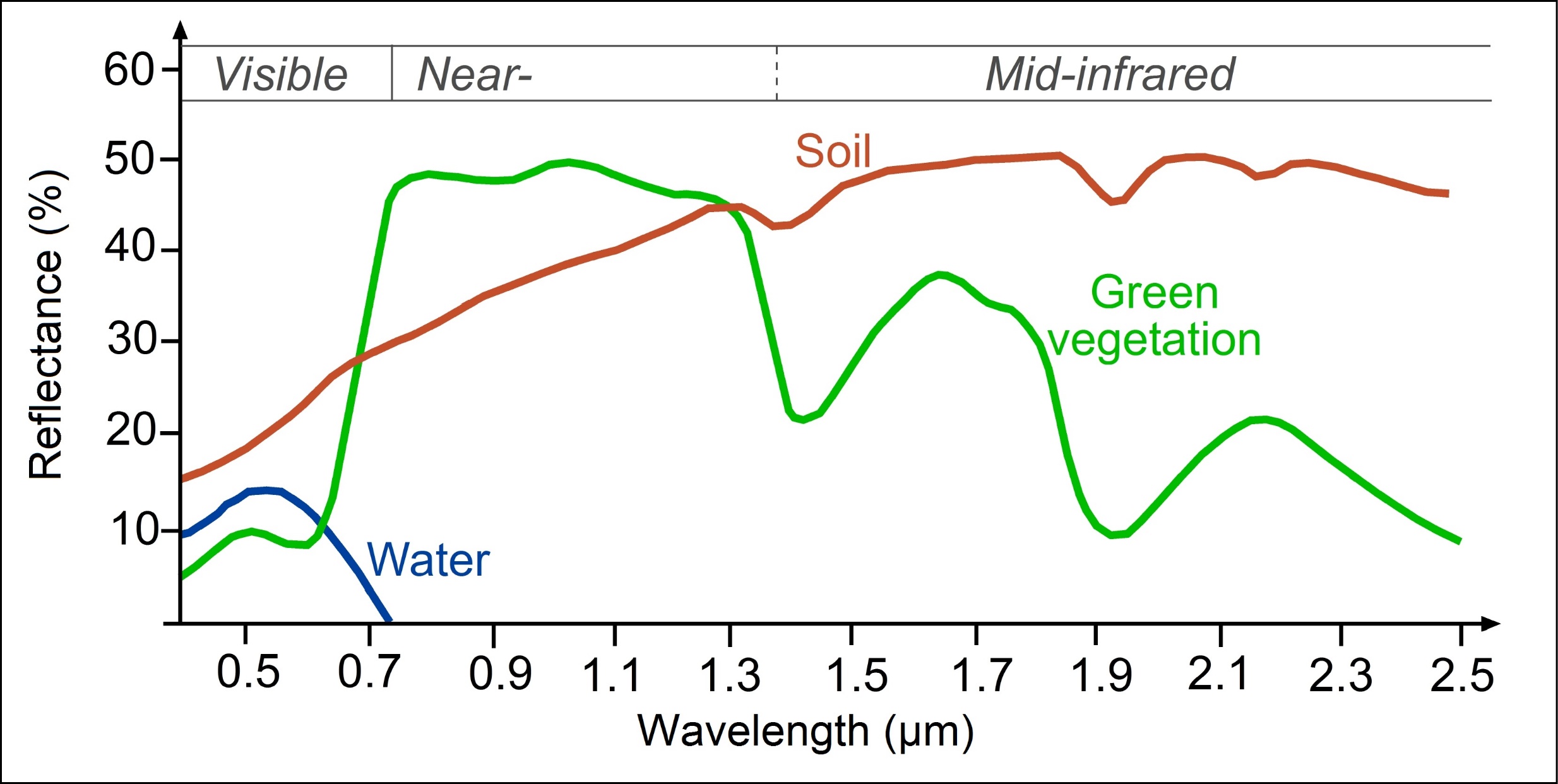 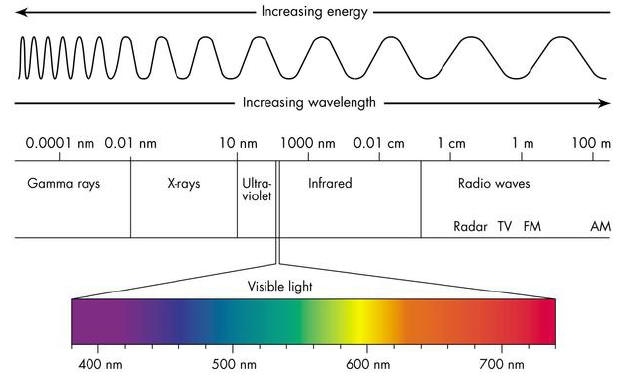 Soil
Green vegetation
Water
Spectral resolution - Hyperspectral vs. Multispectral
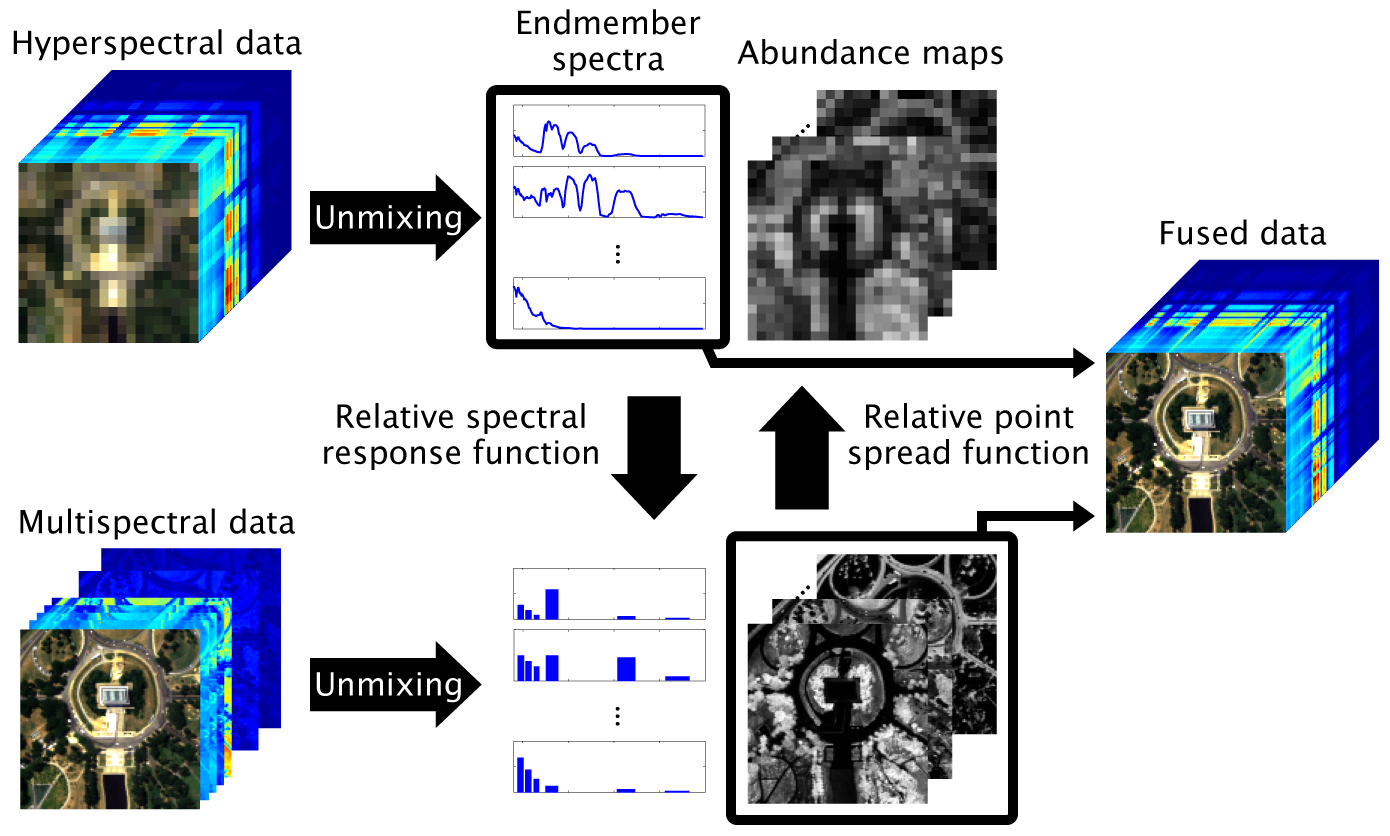 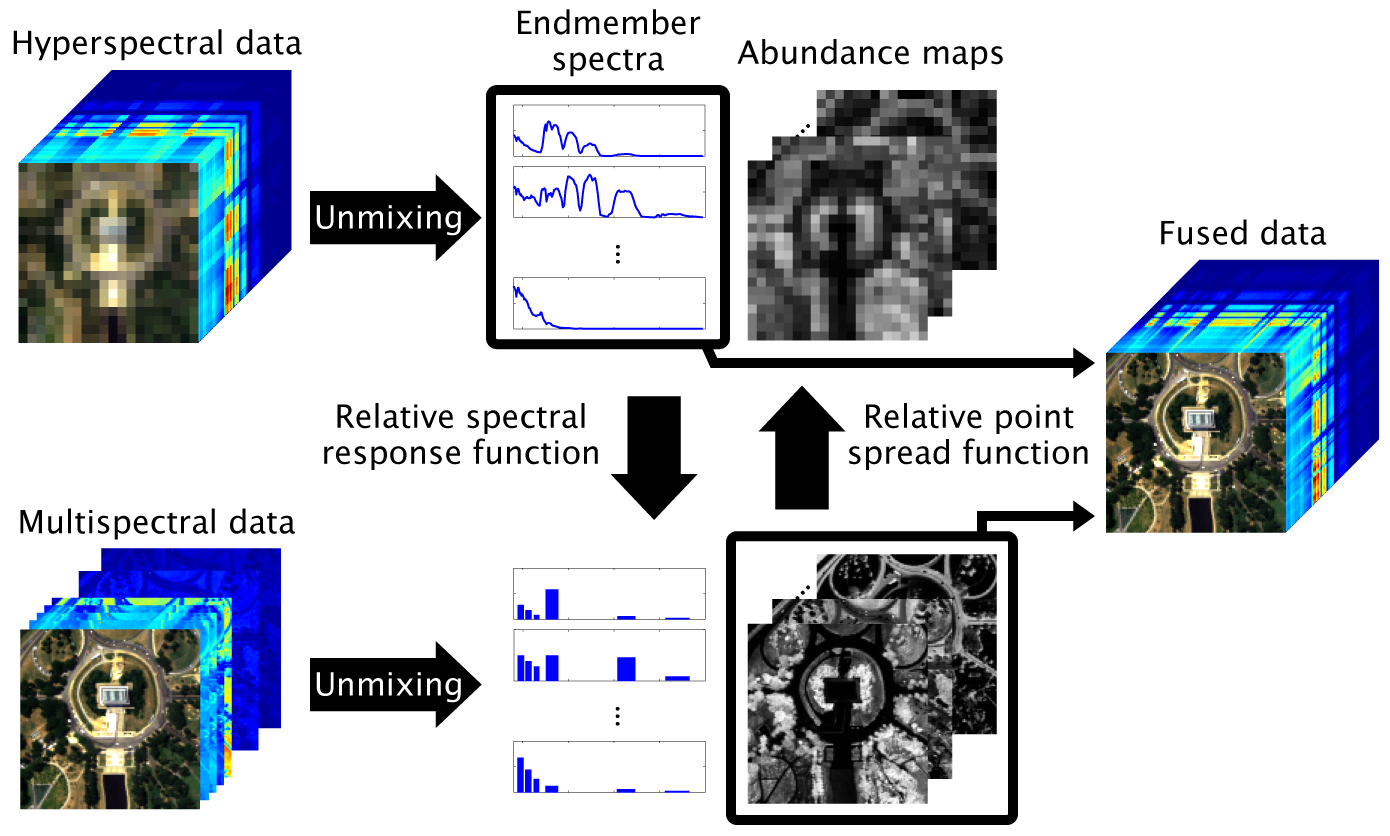 Discontinuous reflectance bands
Continuous reflectance curves
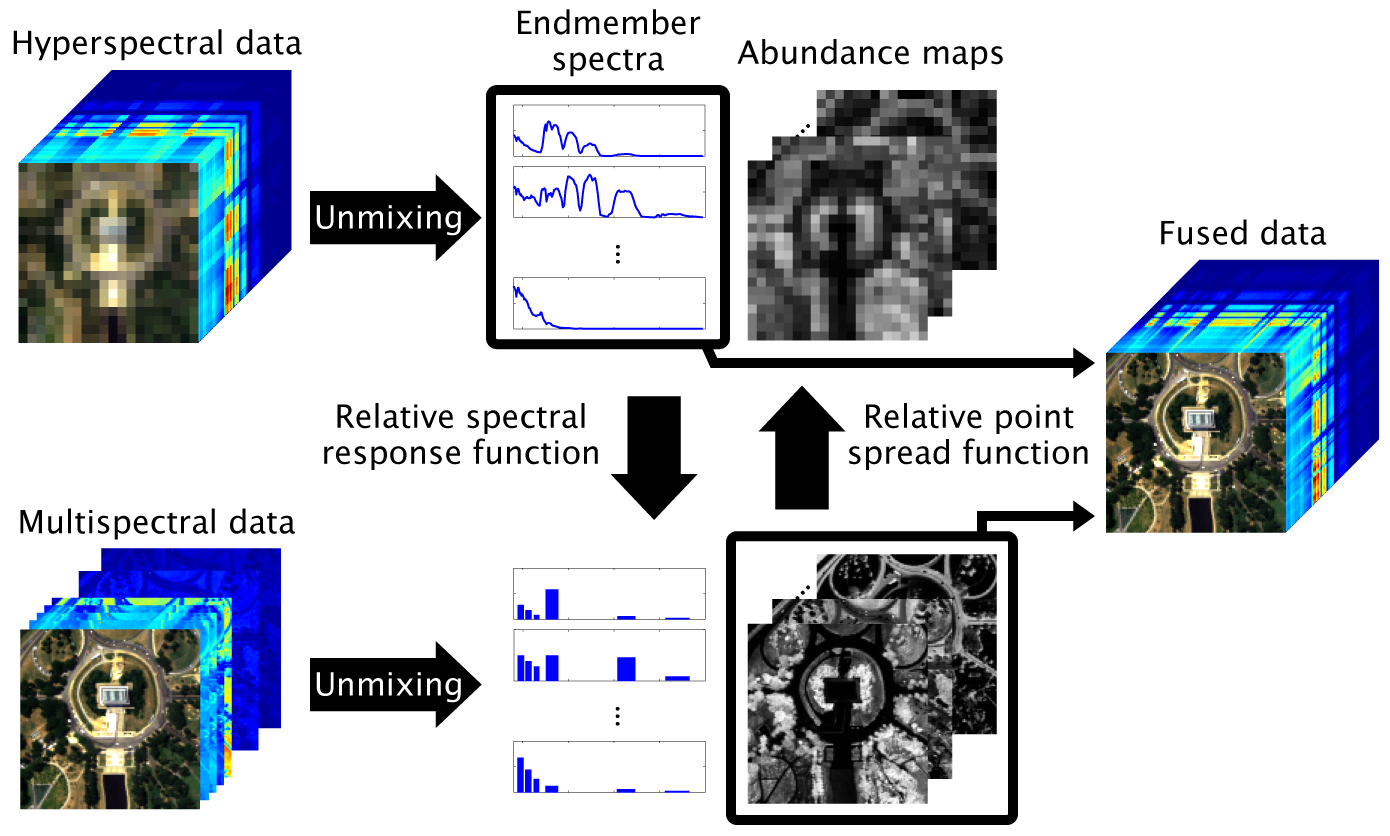 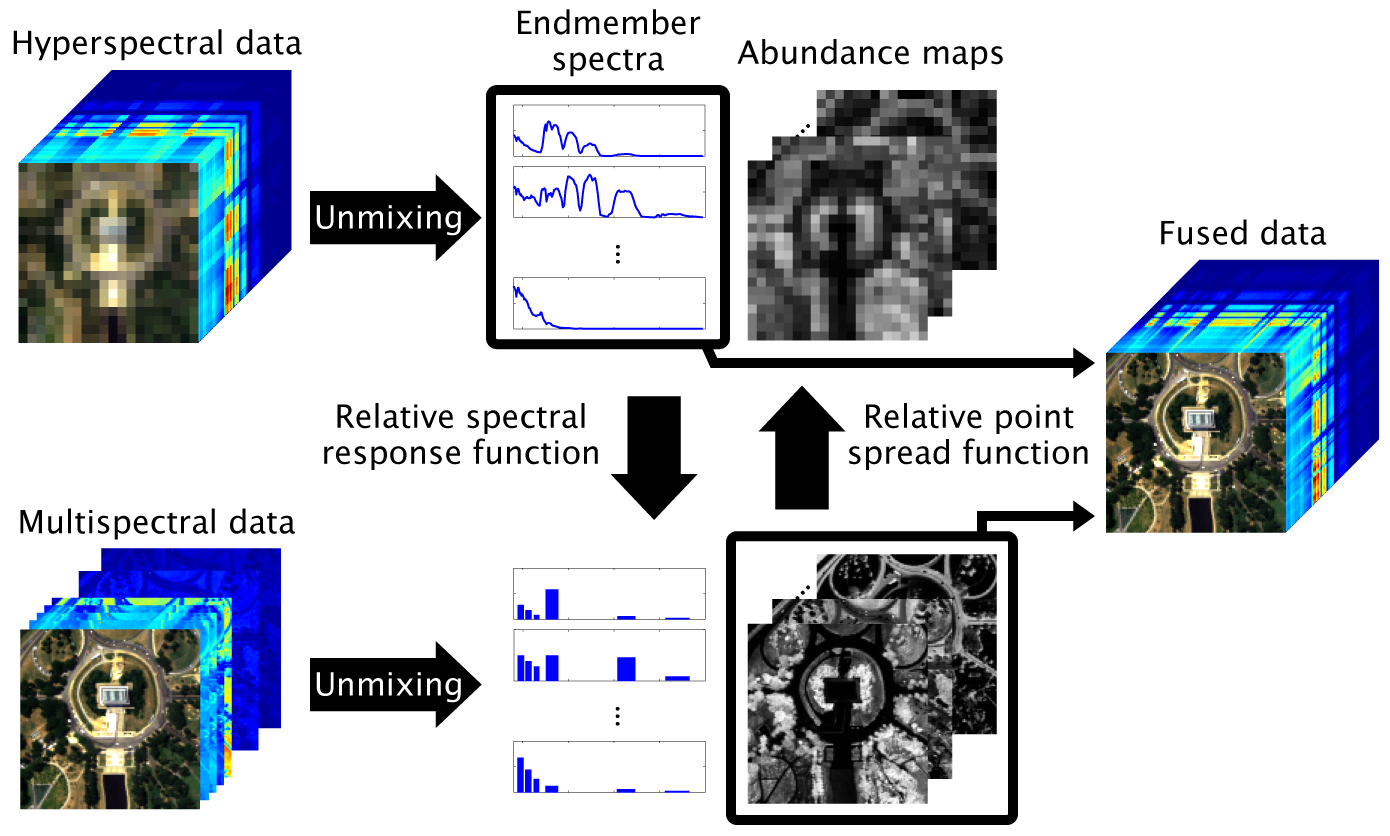 Remote sensing terminology
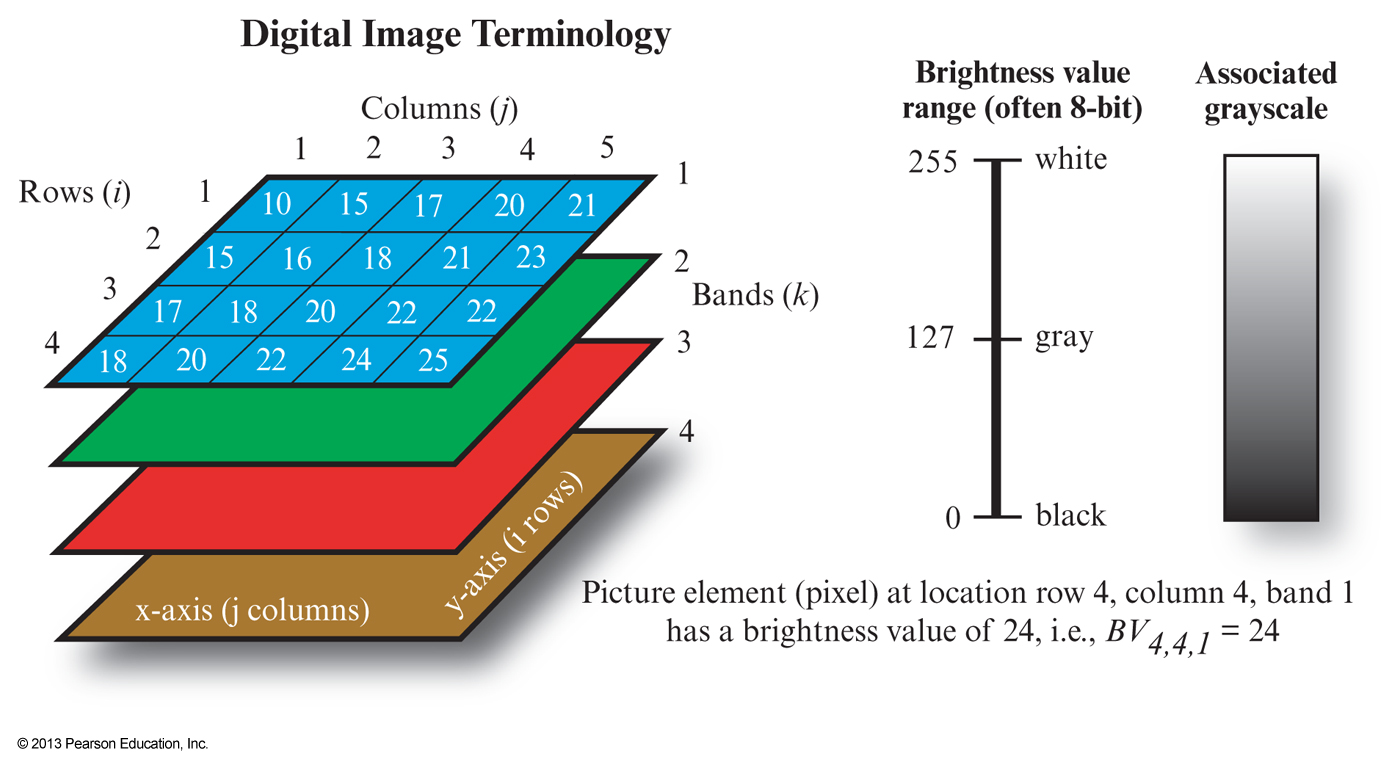 time
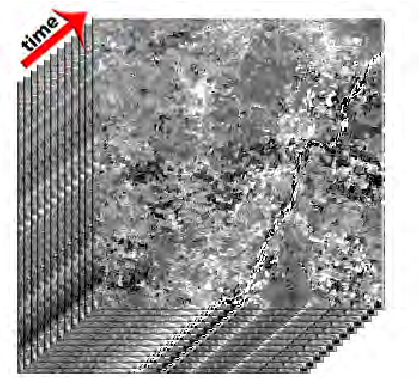 Comparisons of common satellites
Satellite remote sensing data sources
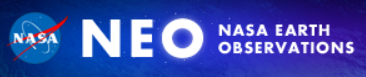 NASA Earth Observations

NASA's Land Processes Distributed Active Archive Center

Landsat satellite data

MODIS satellite data

USGS Earth Explorer

NOAA Digital Coast
https://neo.sci.gsfc.nasa.gov/
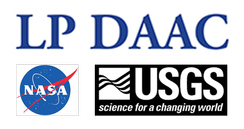 https://lpdaac.usgs.gov
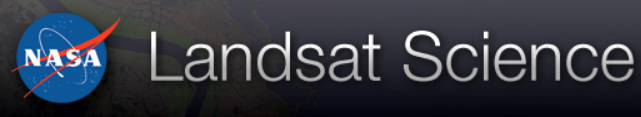 https://landsat.gsfc.nasa.gov/
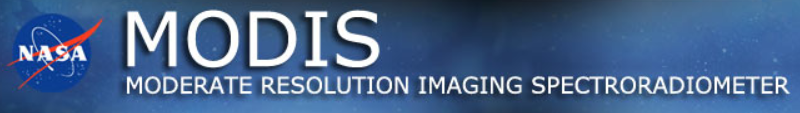 https://modis.gsfc.nasa.gov/
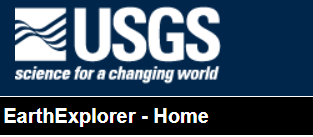 https://earthexplorer.usgs.gov/
https://coast.noaa.gov/digitalcoast/
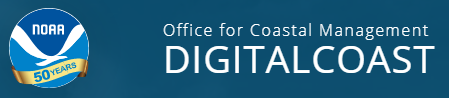 Land Processes Distributed Active Archive Center
NASA's Land Processes Distributed Active Archive Center (LP DAAC) is located at the U.S. Department of the Interior, U.S. Geological Survey (USGS) Earth Resources Observation and Science (EROS) Center in Sioux Falls, SD. LP DAAC was established in 1990 to process NASA land processes data products and provide vital contributions to inter-disciplinary studies of the integrated Earth system.
https://lpdaac.usgs.gov/
MODIS Land Cover (MCD12Q1)
Land Cover Type 1: IGBP global vegetation classification scheme
Land Cover Type 2: University of Maryland (UMD) scheme
Land Cover Type 3: MODIS-derived LAI/fPAR scheme
Land Cover Type 4: MODIS-derived Net Primary Production (NPP) scheme
Land Cover Type 5: Plant Functional Type (PFT) scheme
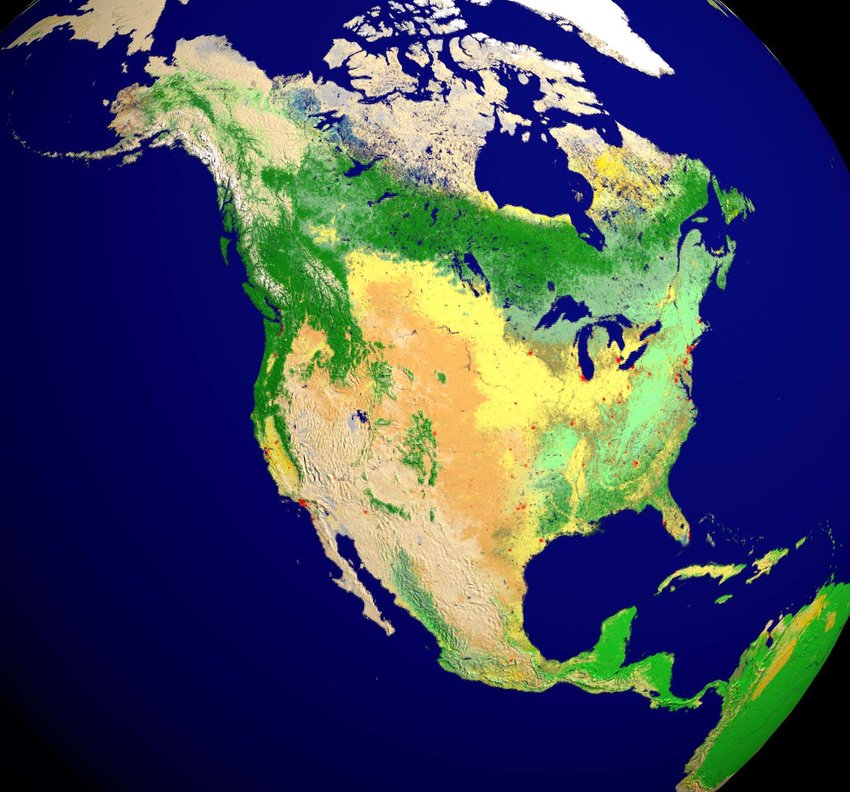 MODIS land surface temperature (MOD11A2)
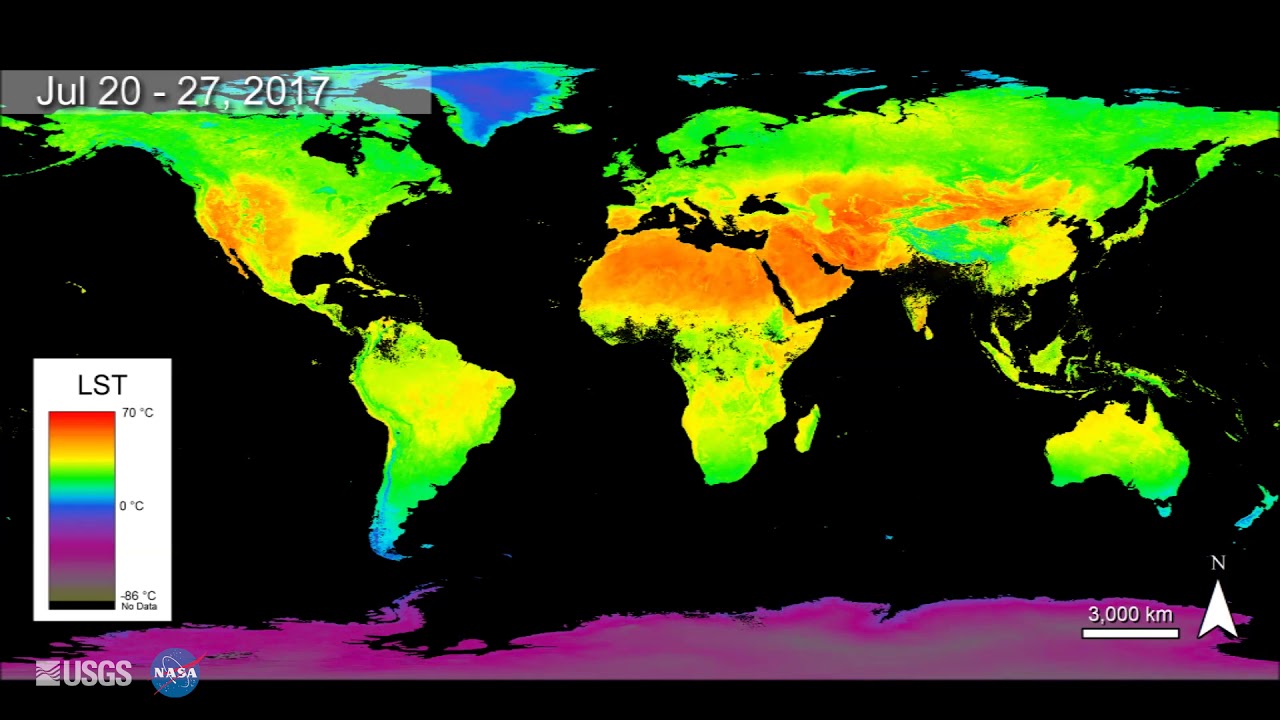 National Ecological Observatory Network
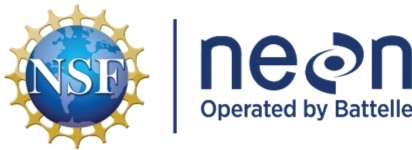 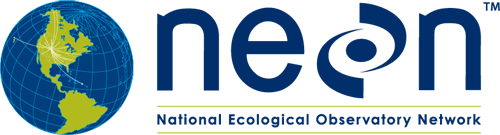 https://www.neonscience.org/
National Ecological Observatory Network
NEON is a continental-scale ecological observation facility, fully funded by NSF. NEON collects and provides open data from 81 field sites across the United States that characterize and quantify how our nation's ecosystems are changing. 

NEON offers over 170 open access data products collected using a variety of methods including automated instruments, observational sampling and airborne remote sensing.
NEON's primary purpose is to provide:

Continental-scale environmental data and archival samples
Infrastructure for ecological research studies
Educational tools to work with large data
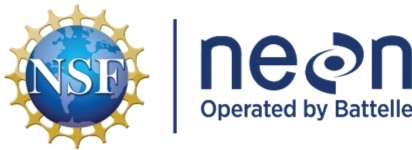 NEON data are collected from 81 terrestrial and freshwater aquatic field sites across the United States located in 20 different ecoclimatic domains.
NEON sites
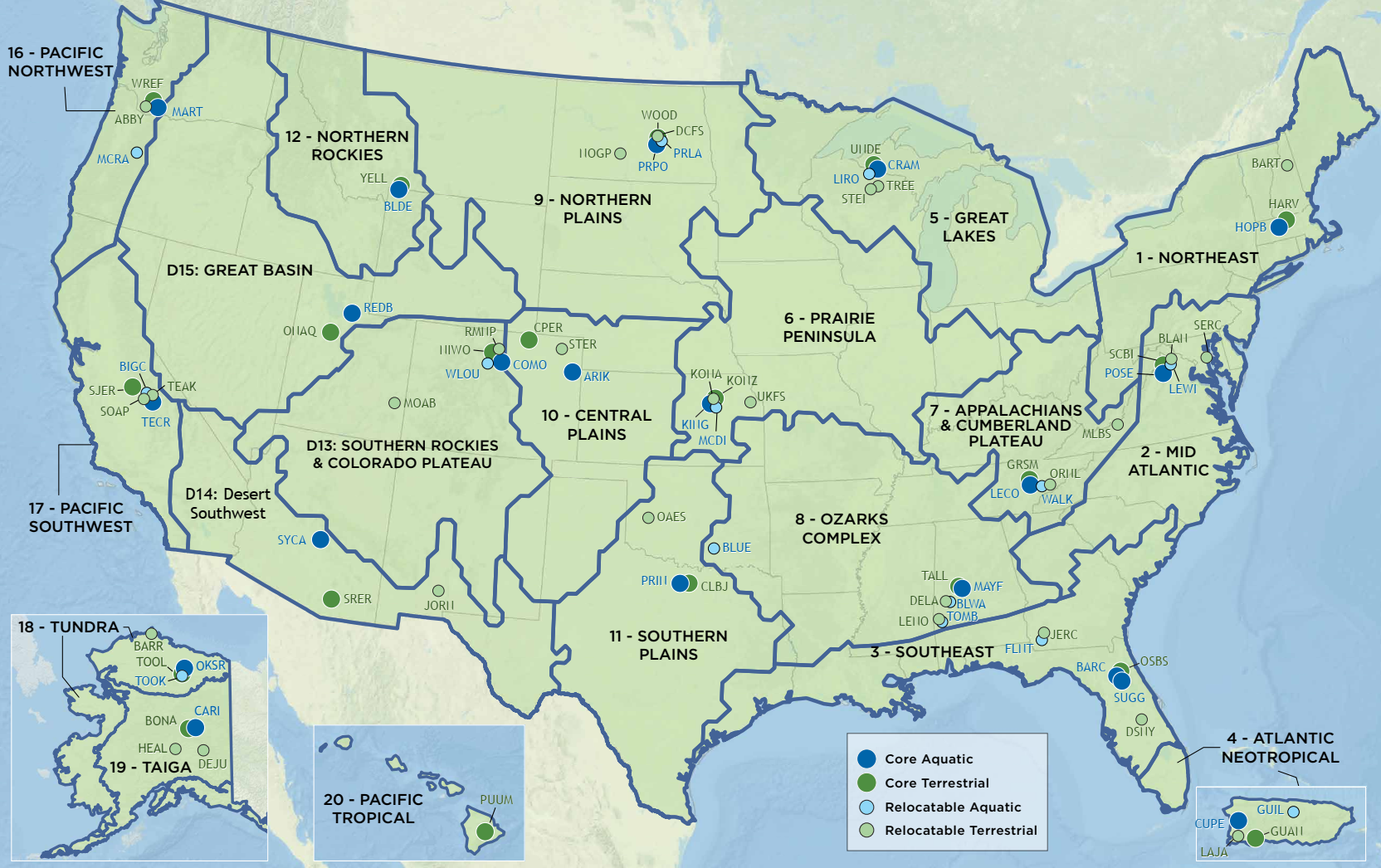 NEON Airborne Remote Sensing
A NEON Airborne Observation Platform (AOP) is an array of instruments installed into a light aircraft to collect high resolution remote sensing data at low altitude.
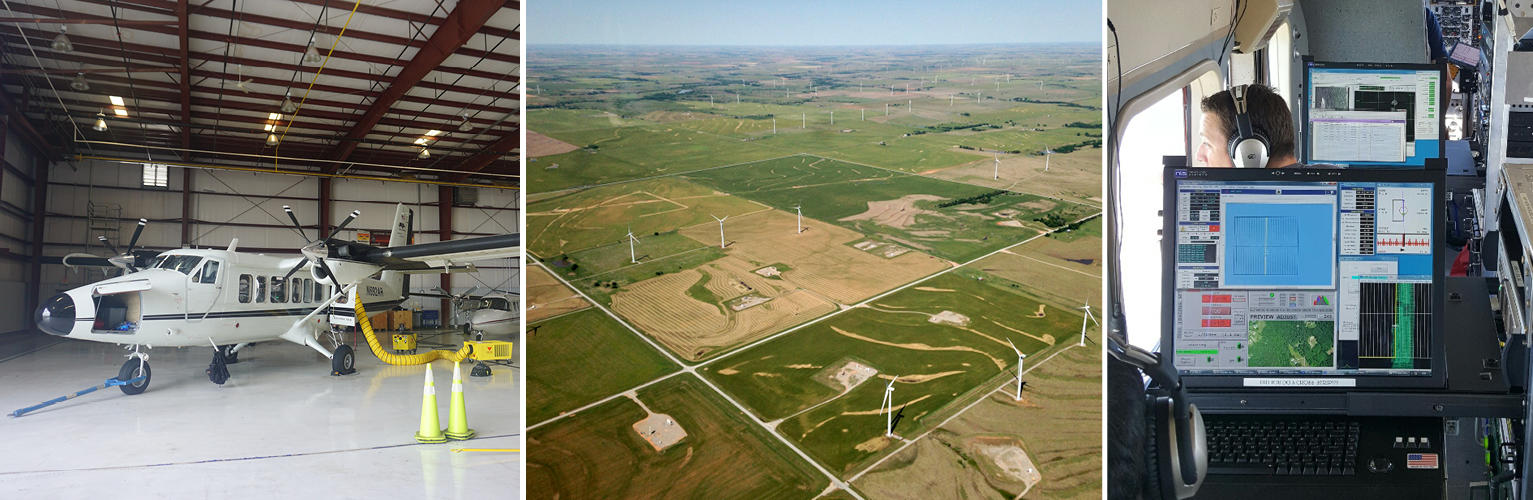 https://www.neonscience.org/data-collection/airborne-remote-sensing
NEON Airborne Remote Sensing
Data products:
Discrete return Lidar point cloud
Lidar slant range waveform
Slope and Aspect - Lidar
Elevation - Lidar
Ecosystem structure
fPAR
Leaf Area Index
Total biomass 
Vegetation indices
Albedo
Canopy water content, lignin, nitrogen and xanthophyll cycle
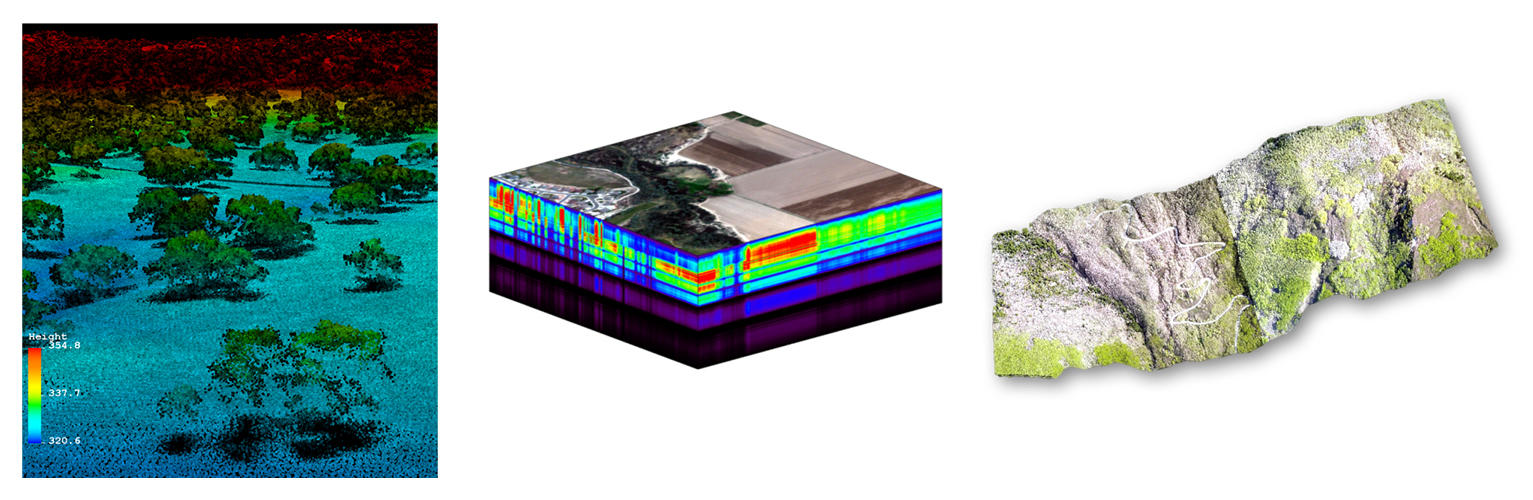 Orthorectified and mosaicked aerial photo
Hyperspectral cube from the spectometer
Point cloud from the lidar system
https://www.neonscience.org/data-collection/airborne-remote-sensing
Data access
The data collected by the AOP are processed by the NEON project and then published to the NEON data portal.
Format: GeoTiff
Spatial resolution: 1 meter
Size: 1 by 1 km tile in each data file
Download data:
Manually download from the data portal
Use R packages
https://data.neonscience.org/data-products/explore
https://www.neonscience.org/field-sites/field-sites-map/HARV
Harvard Forest - HARV
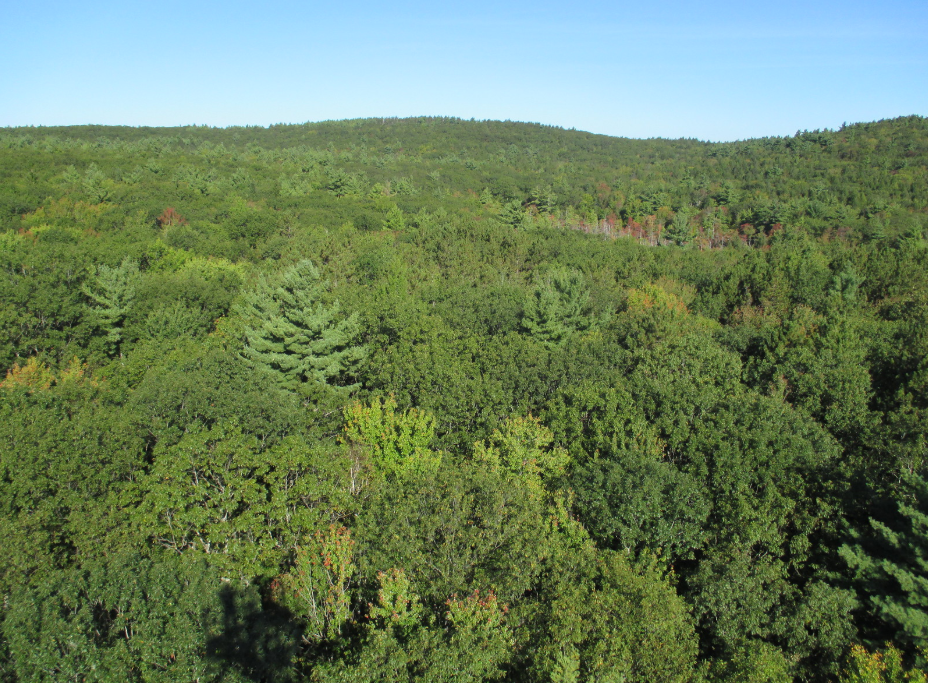 Elevation:351 m
Mean Annual Temperature:8C/46.4F
Mean Annual Precipitation:967 mm
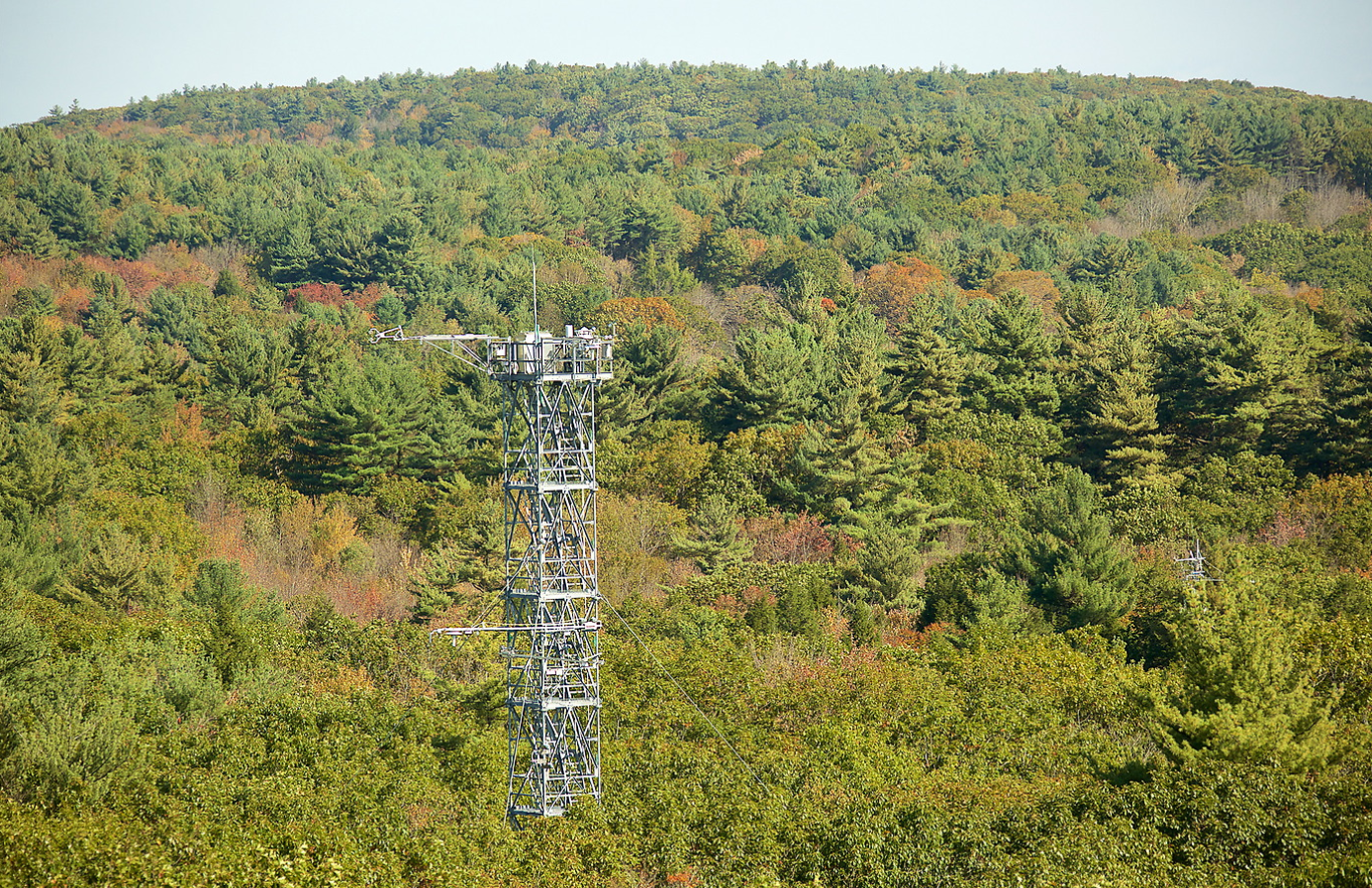 Data products
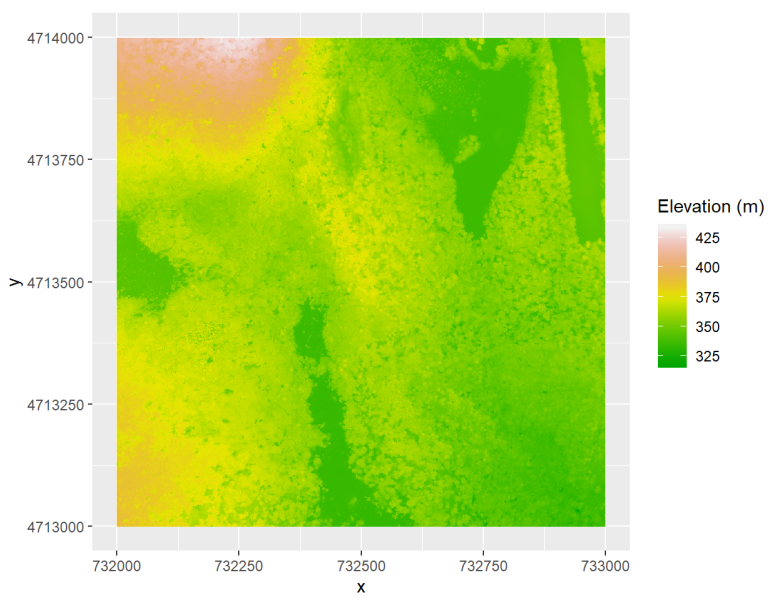 Elevation
Canopy height
Biomass
Topography (elevation, slope, aspect)
Water indices (NDII, NDWI, NMDI, WBI, MSI)
Vegetation indices (NDVI, EVI, PRI, ARVI, NDLI, NDNI)
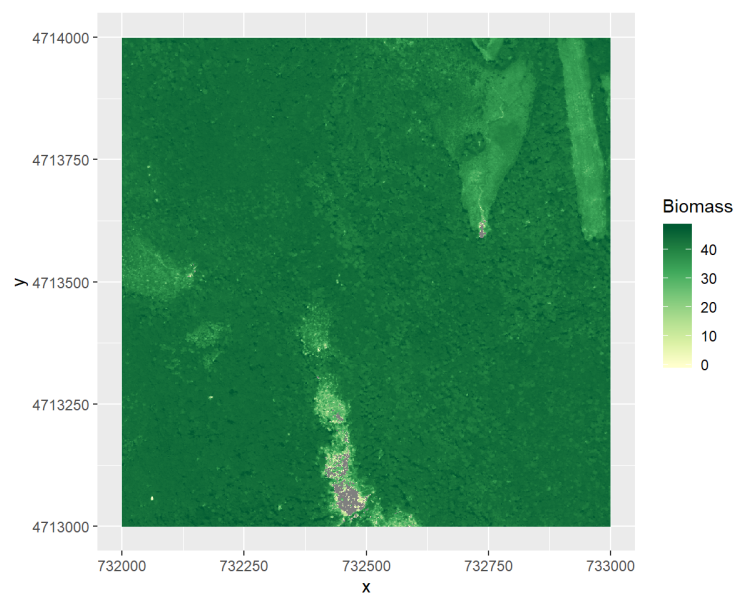 Canopy height
Biomass
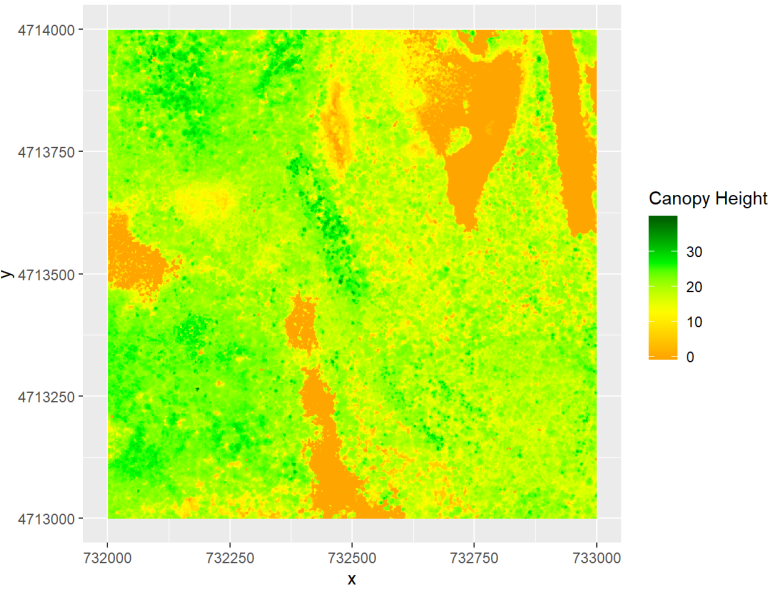 Comparisons between baseplots
Two baseplots (40*40m):
HARV_036           HARV_045
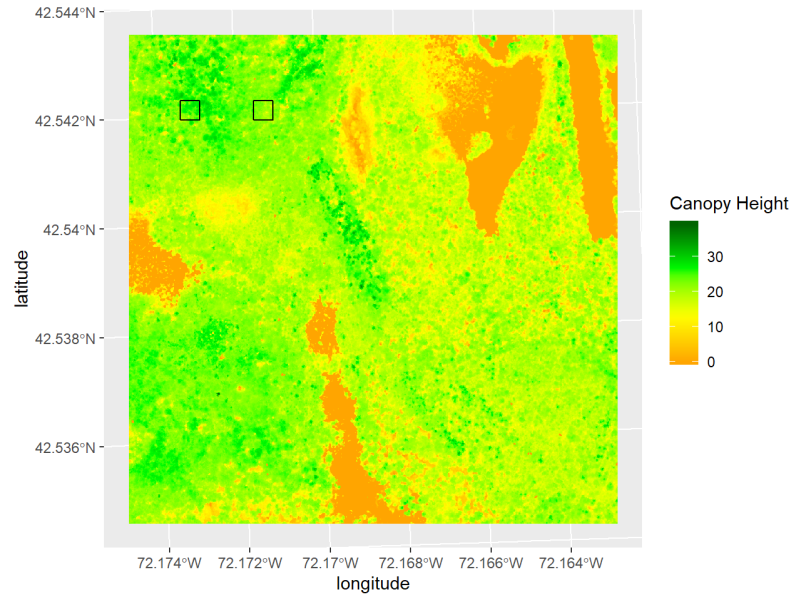 Examine relationships
One of main goals in monitoring biological and ecological processes at NEON sites is to examine the relationships between environmental conditions and these processes, so that we can understand how environmental changes affect ecosystems and predict how ecosystems respond to future changes.
Canopy height
Biomass
Topography 
Water indices 
Vegetation indices
Remote sensing data processing workflow
1. Determine locations/spatial extent of data
2. Filter variables and time period (high quality)
3. Calculate new variables or summarize
4. Analysis (differences among sites, temporal trend, models…)
5. Visualization
     a. Maps (basemap, points, polygon, rasters)
     b. Data analysis results (scatter plot, histogram, etc.)
R code demonstration and practice
Wind River Experimental Forest - WREF
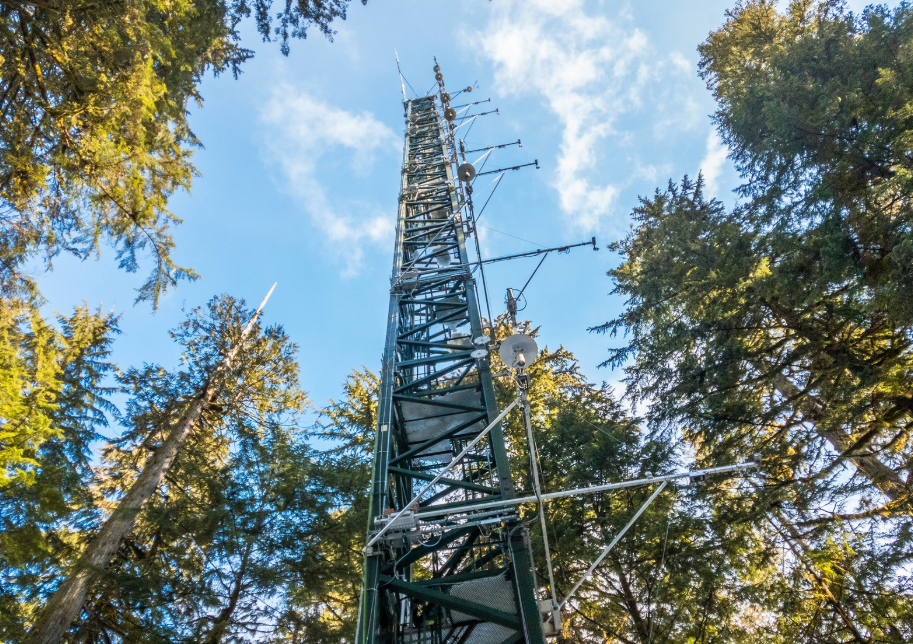 Core Terrestrial | Washington | D16: Pacific Northwest
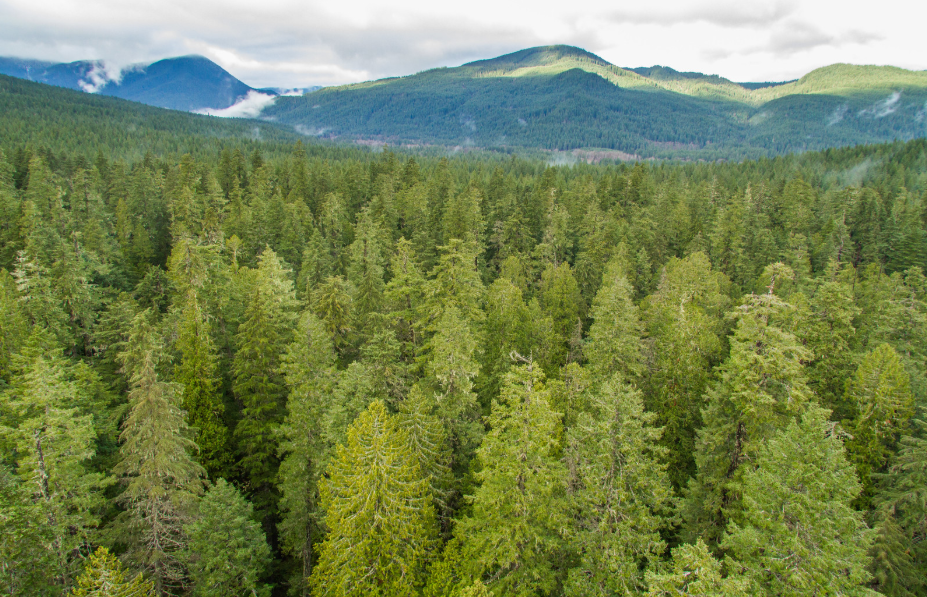 Niwot Ridge Mountain Research Station - NIWO
Core Terrestrial | Colorado | D13: Southern Rockies & Colorado Plateau
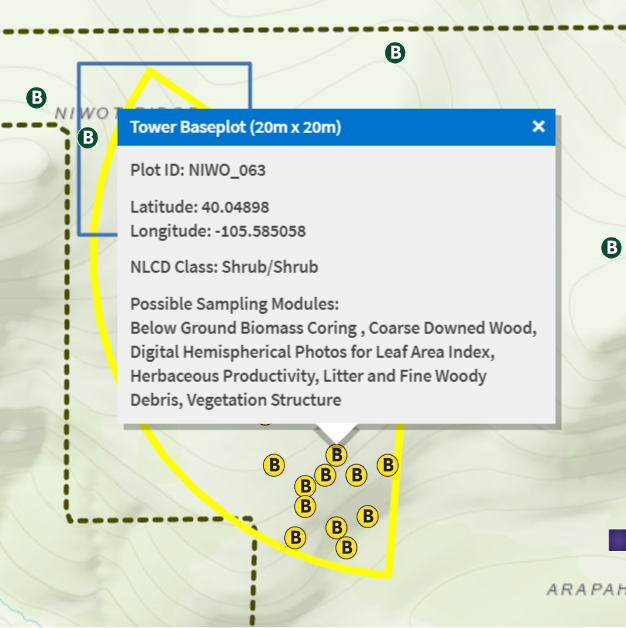 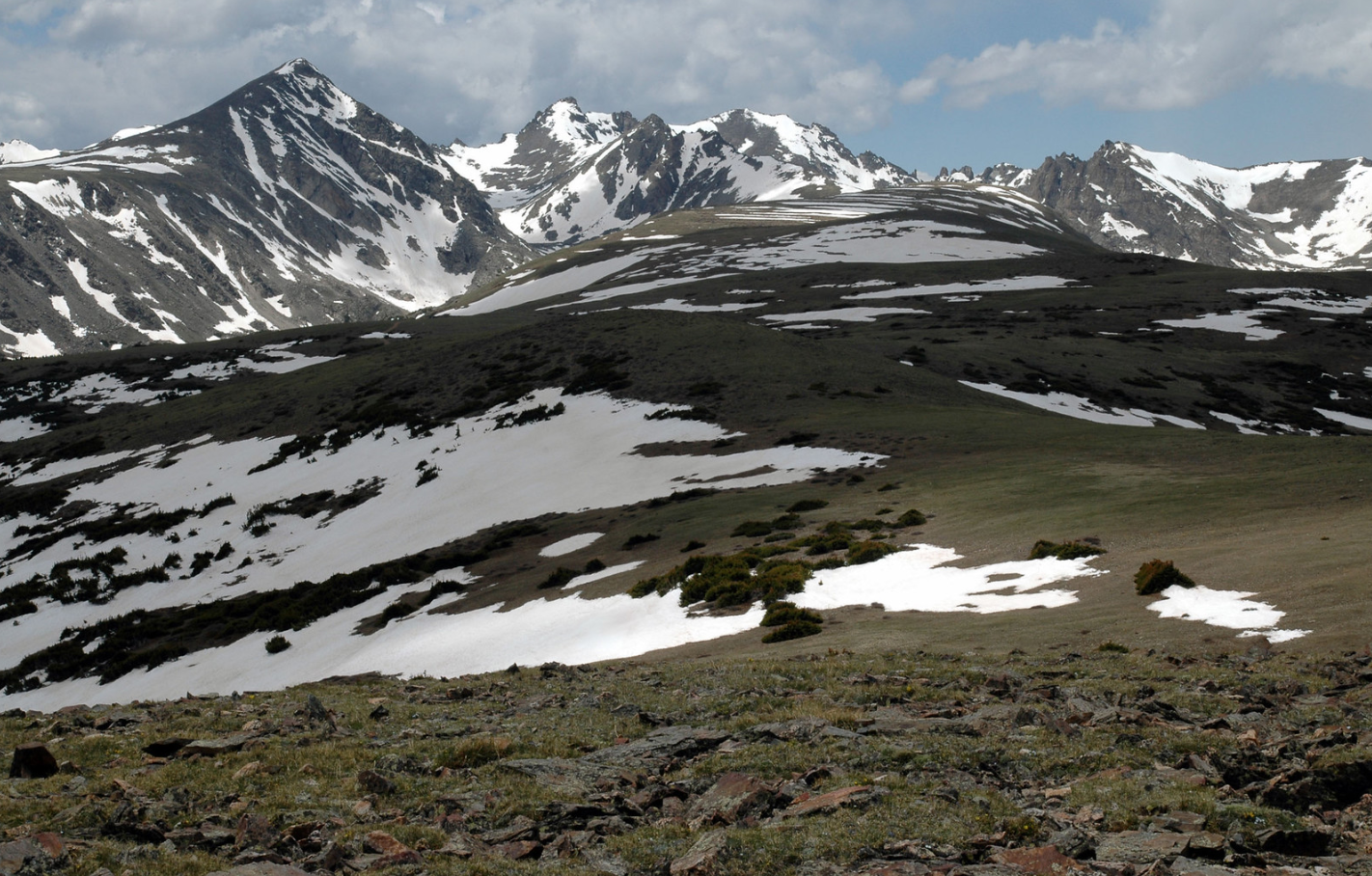 Wind River Experimental Forest - WREF
Niwot Ridge Mountain Research Station - NIWO
Elevation:407 m
Mean Annual Temperature:8C/46.4F
Mean Annual Precipitation:2530 mm
Elevation:3513 m
Mean Annual Temperature:0C/32F
Mean Annual Precipitation:758 mm
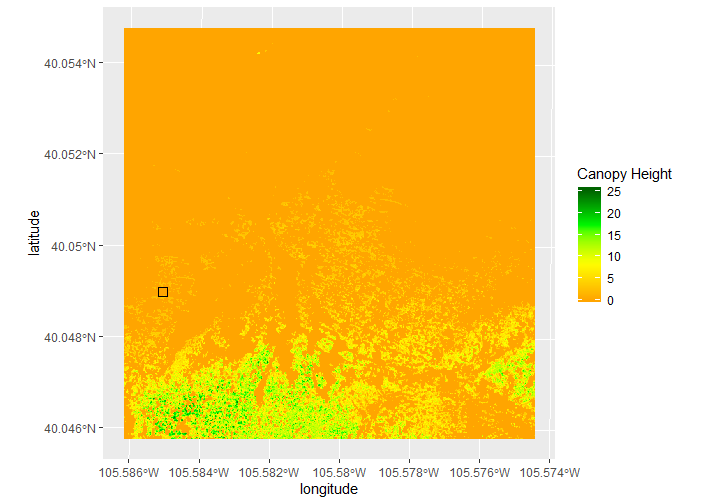 NEON data are collected from 81 terrestrial and freshwater aquatic field sites across the United States located in 20 different ecoclimatic domains.
NEON sites
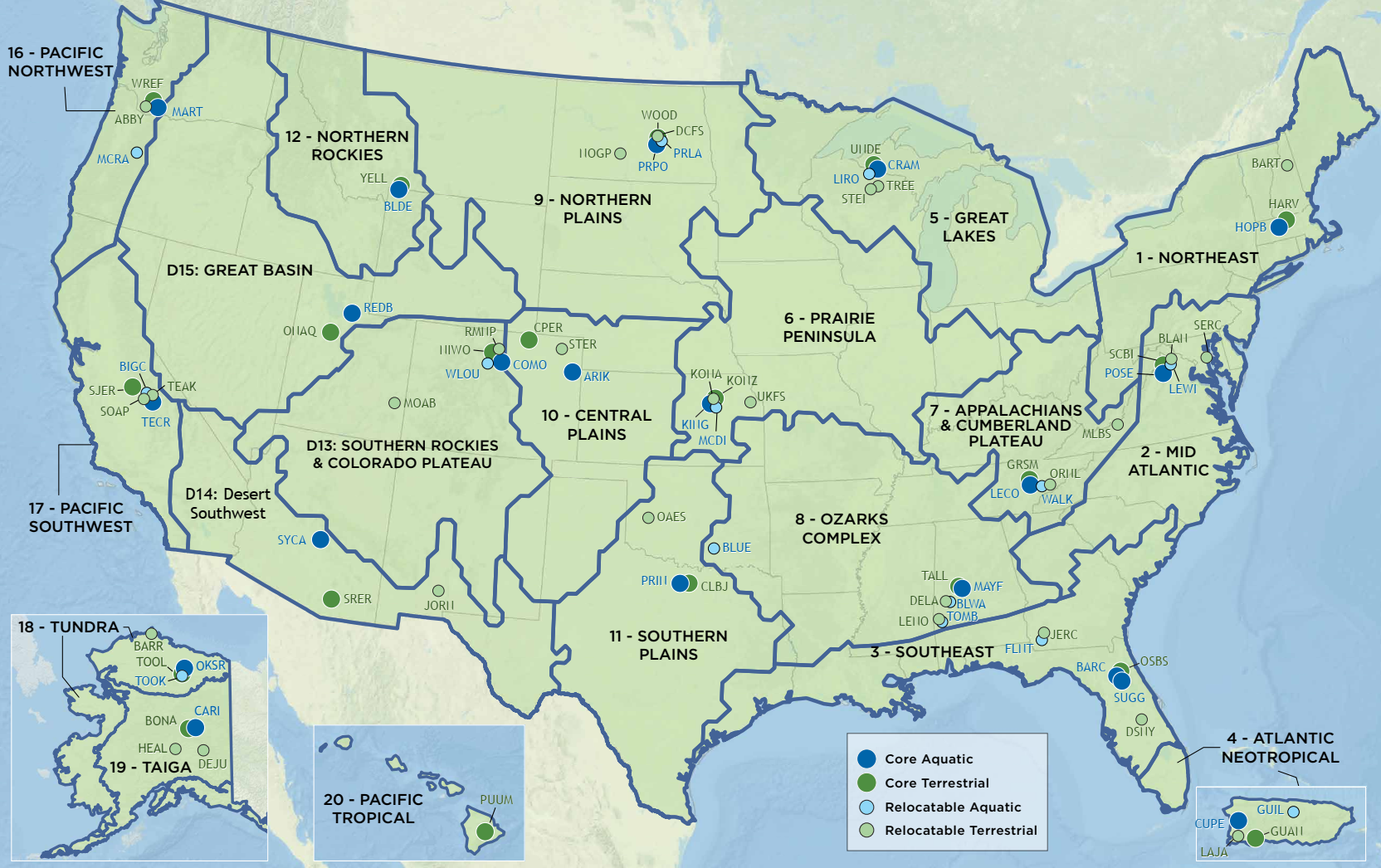 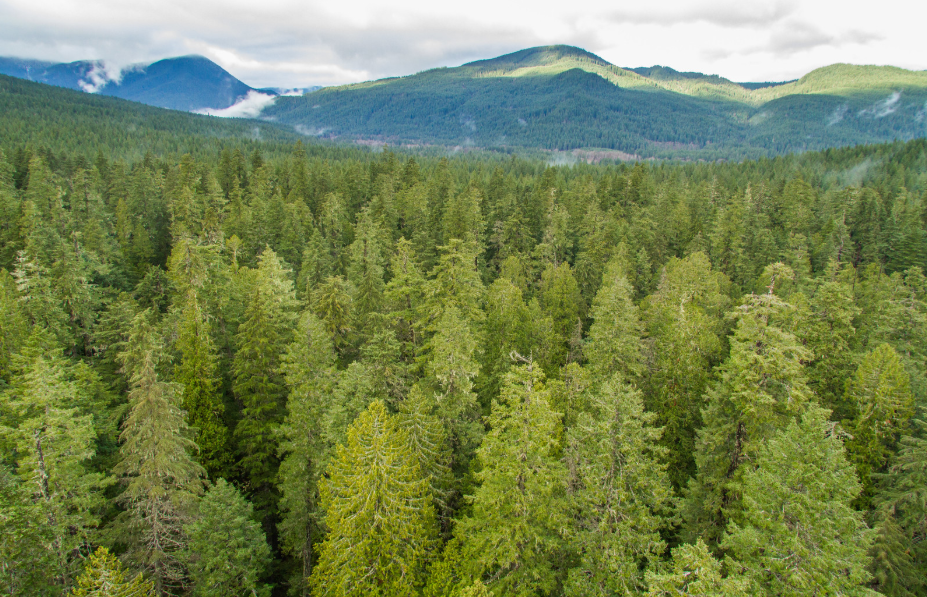 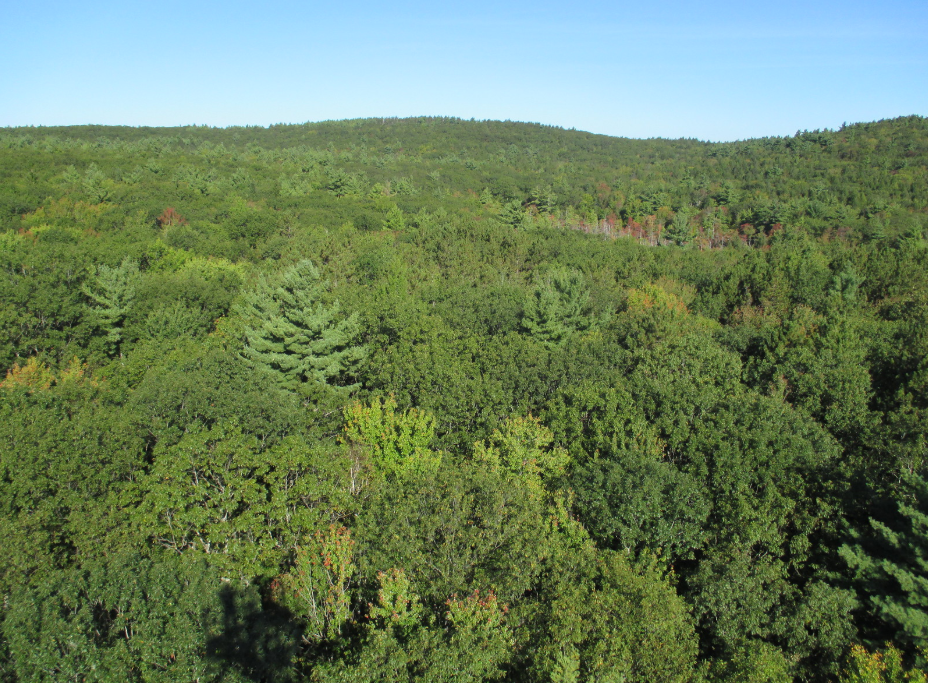 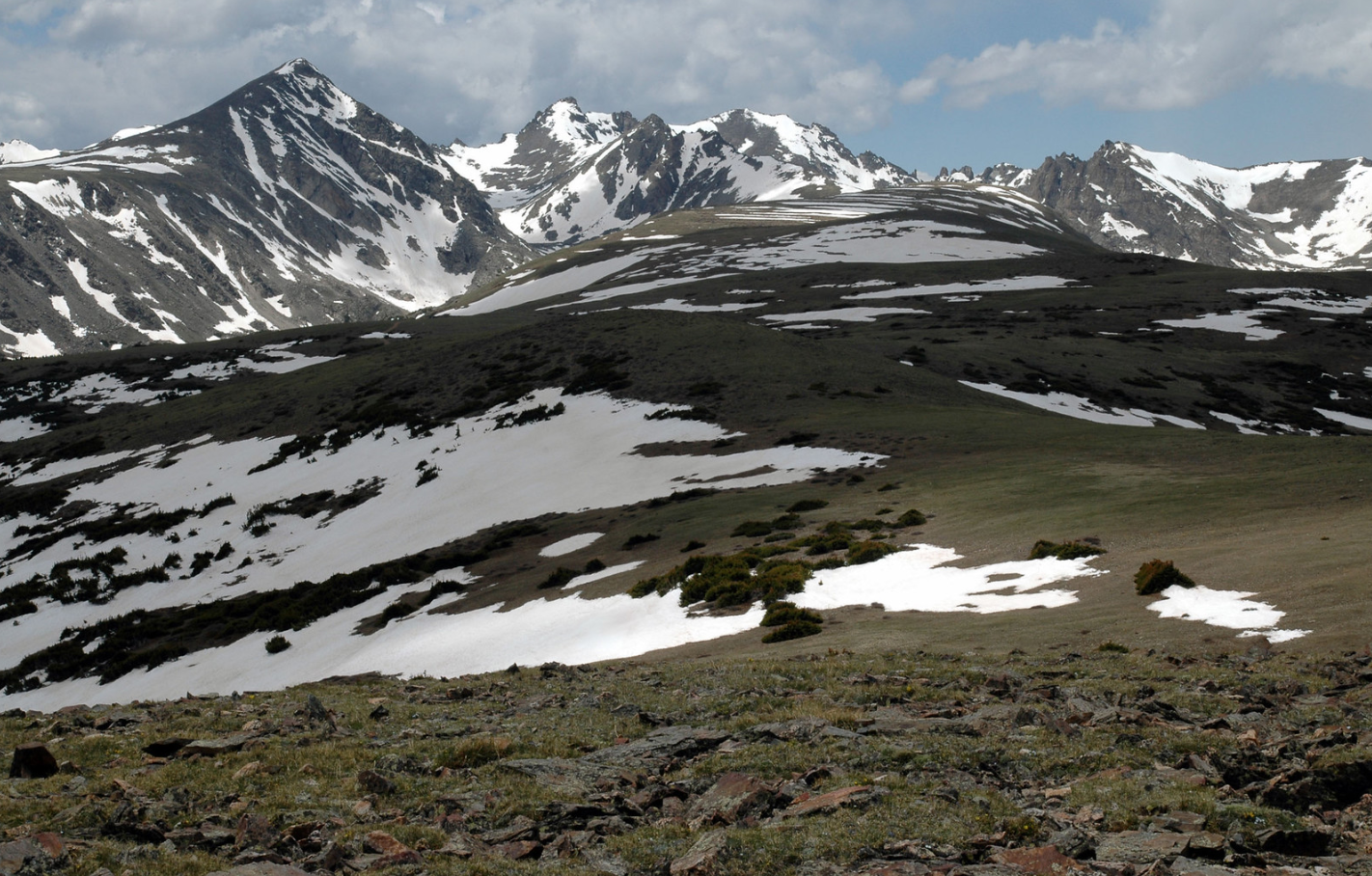 Check field site information
Harvard Forest - HARV
Deciduous forest - plotID: HARV_036, HARV_045 (40*40m)
https://www.neonscience.org/field-sites/field-sites-map/HARV
Wind River Experimental Forest - WREF
Evergreen forest - plotID: WREF_078 (40*40m)
https://www.neonscience.org/field-sites/field-sites-map/WREF
Niwot Ridge Mountain Research Station - NIWO
Shrub - plotID: NIWO_063 (20*20m)
https://www.neonscience.org/field-sites/field-sites-map/NIWO
Year of data: 2017
Group discussion – Case study
Identify a question you want to address using the provided NEON data.
Come up your hypothesis for the question.
Identify variables you need from the data.
List the steps how you will analyze the data.
Describe the graphs you will produce to visualize data and analysis results.
How to earn extra credits!
You discuss and work with your group members, but you need to submit an independent report to earn credits. The extra credits you earn depend on how far and how well you go.